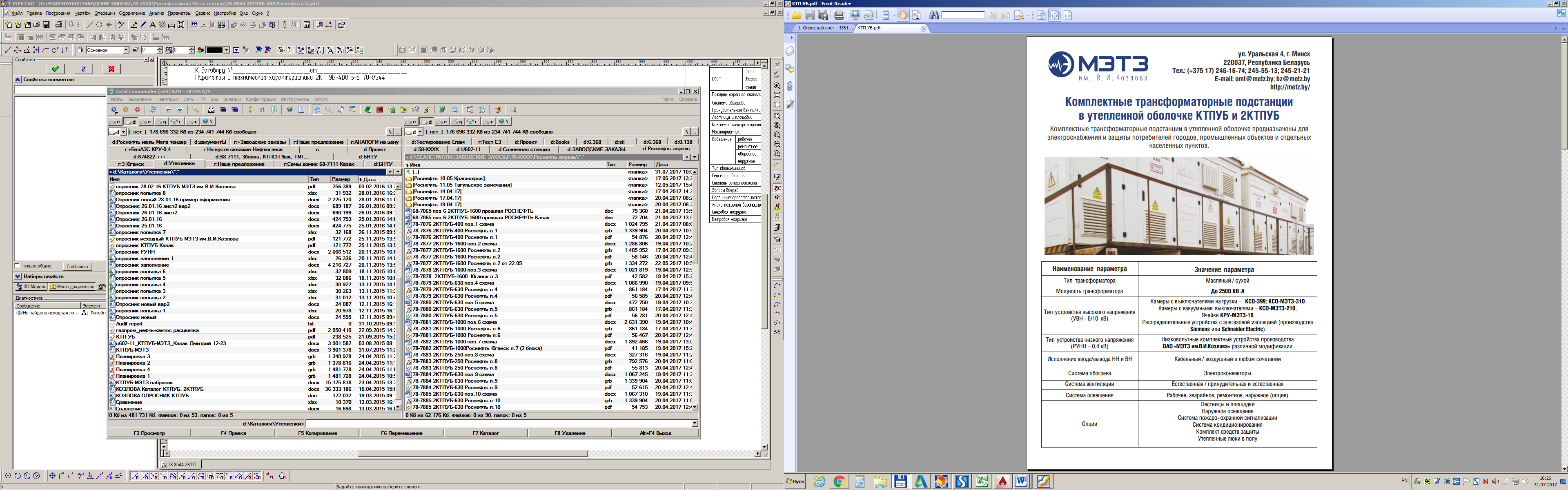 ОБЗОР ПРОДУКЦИИ
ОАО «МИНСКИЙ ЭЛЕКТРОТЕХНИЧЕСКИЙ ЗАВОД 
ИМ.В.И.КОЗЛОВА» ДЛЯ АТОМНЫХ СТАНЦИЙ
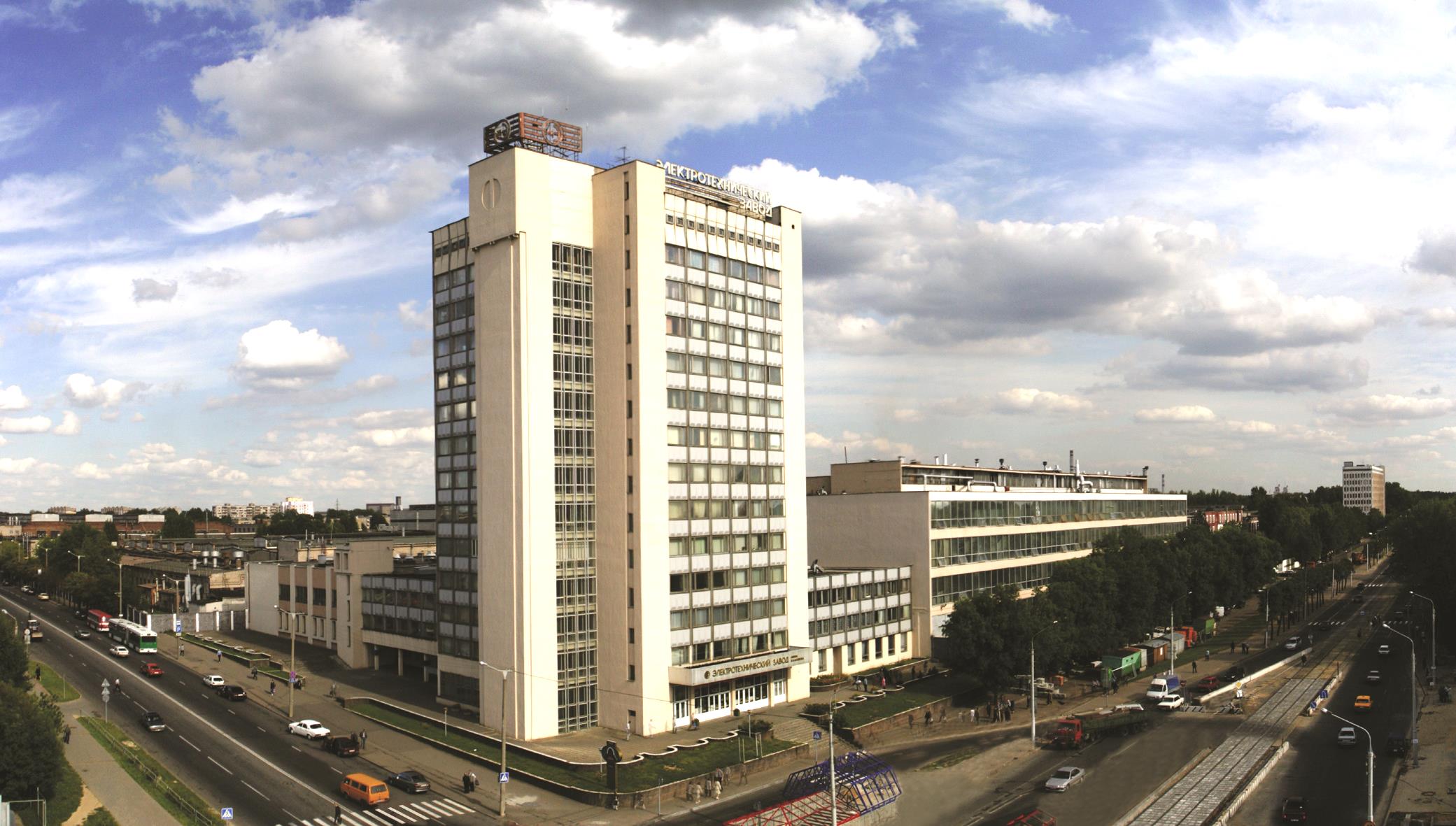 Докладчик - Казак Д.А.
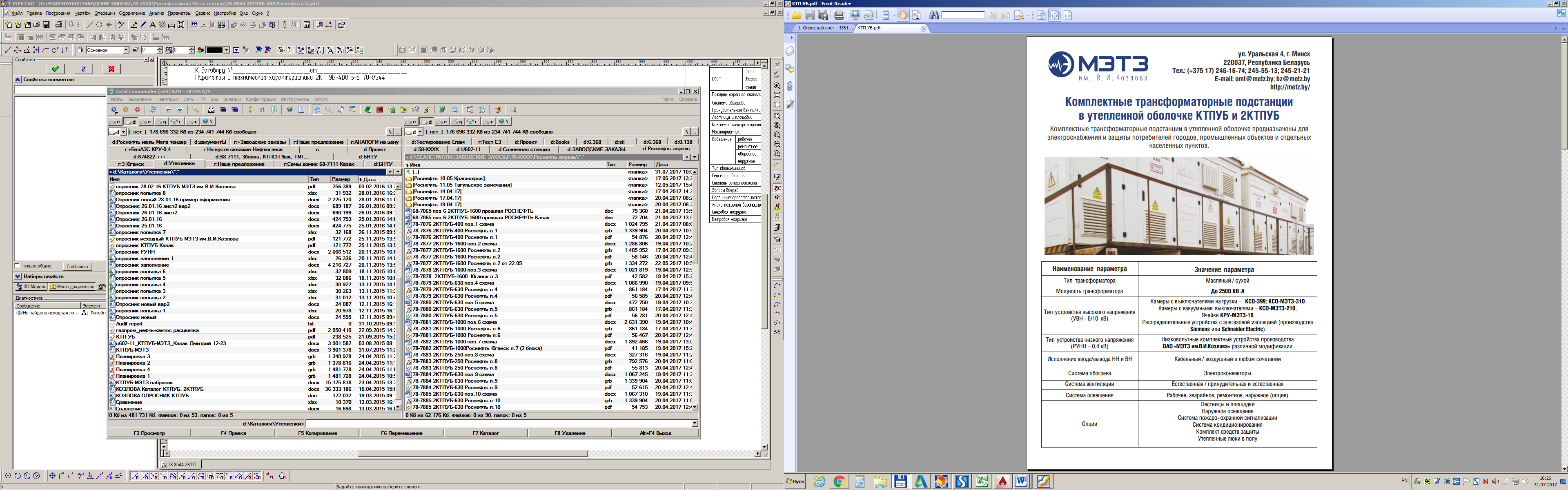 КРУ-МЭТЗ-10
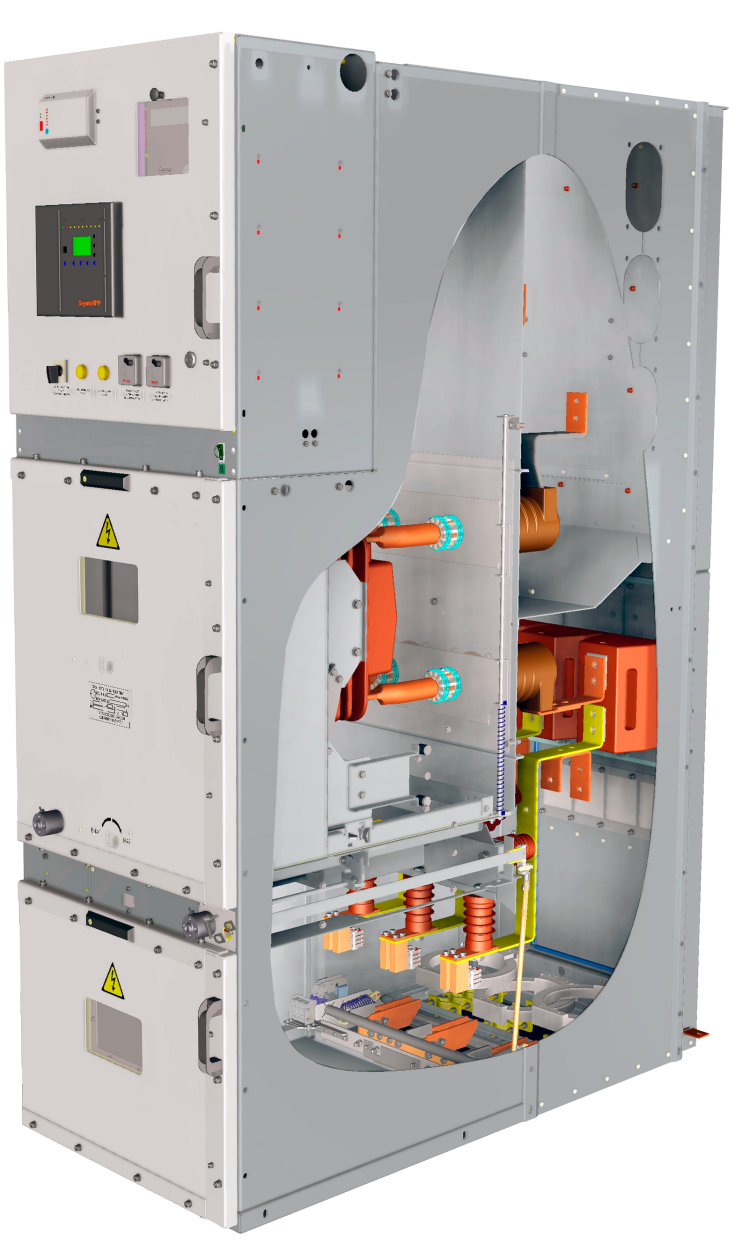 Конструкция разбита 
на функциональные отсеки:

   - отсек сборных шин (А),
   - отсек выкатного элемента(B),
   - отсек кабельных присоединений (С),
   - отсек релейной аппаратуры (D).
D
A
B
C
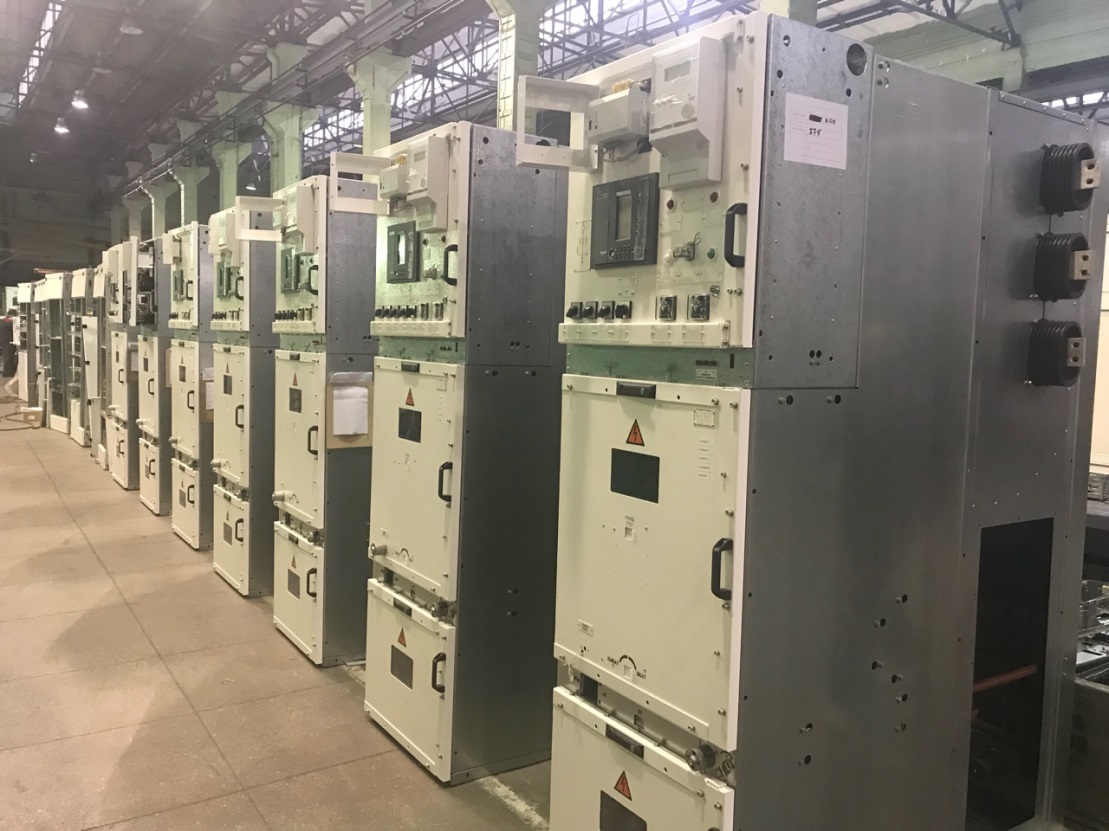 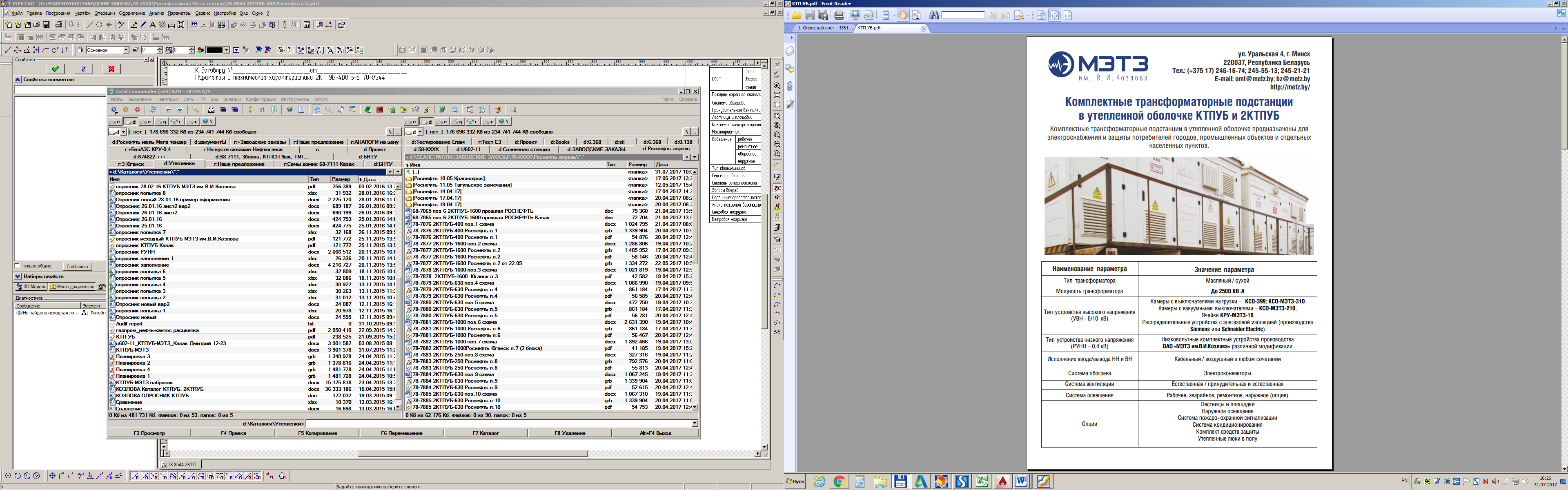 КРУ-МЭТЗ-10
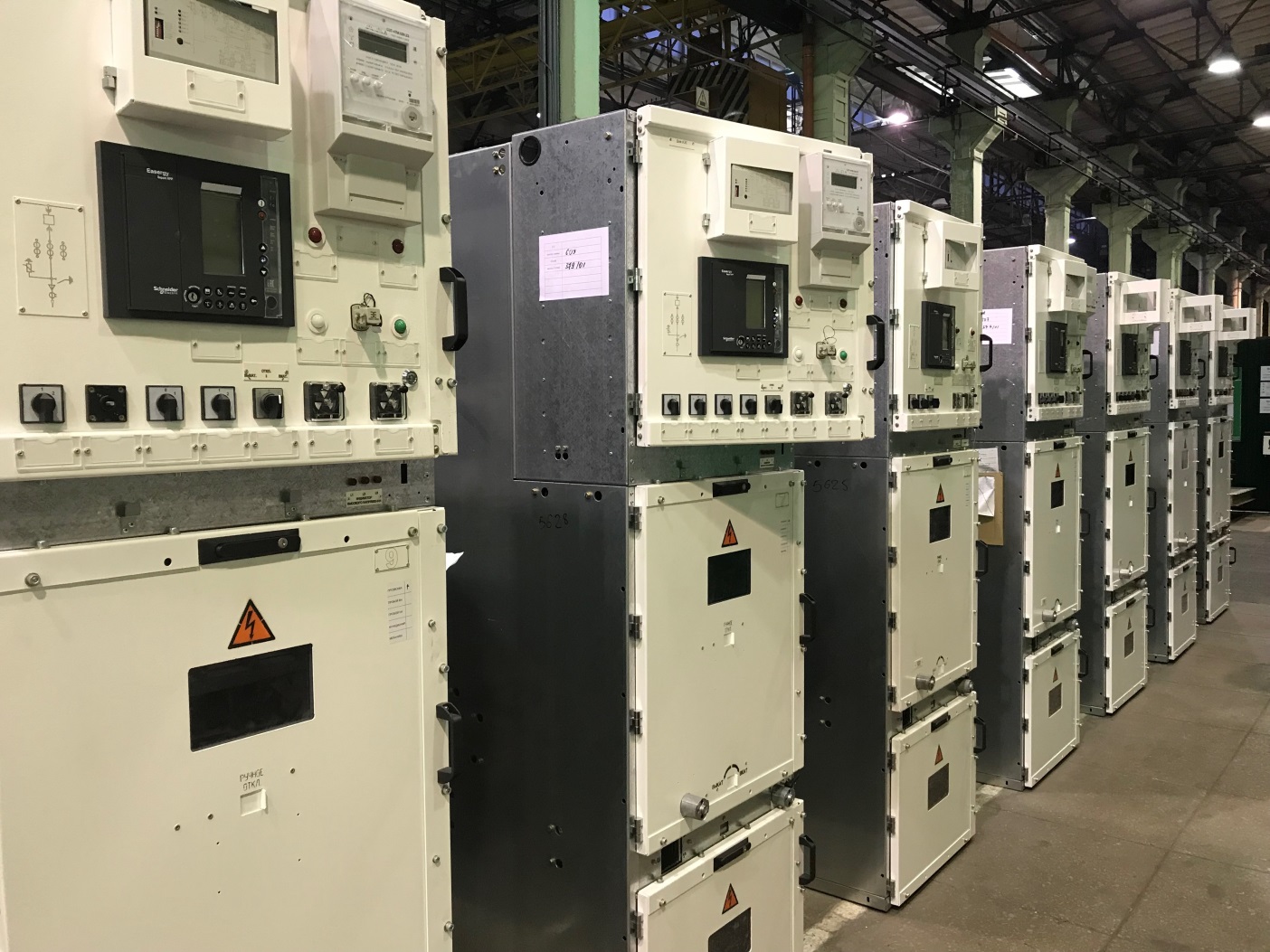 первый производитель 
среди стран СНГ, освоивший 
продукцию с такими 
техническими 
характеристиками.
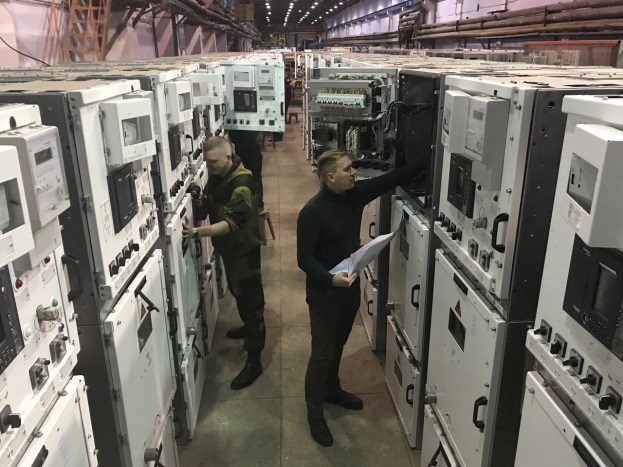 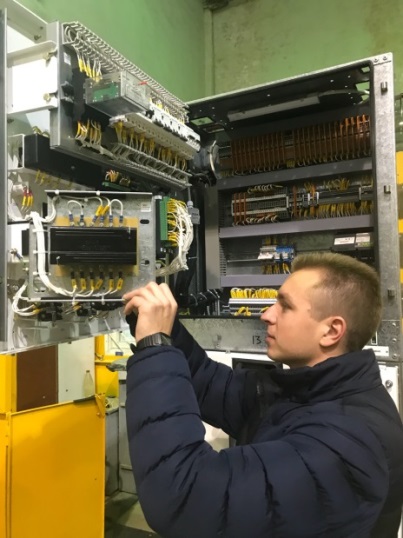 Испытания на ОАО «НТЦ ФСК СЭС» г. Москва:
ток термической стойкости в течение 3с       -40 кА
ток электродинамической стойкости              -102 кА
локализационная способность в течение 1с - 40 кА
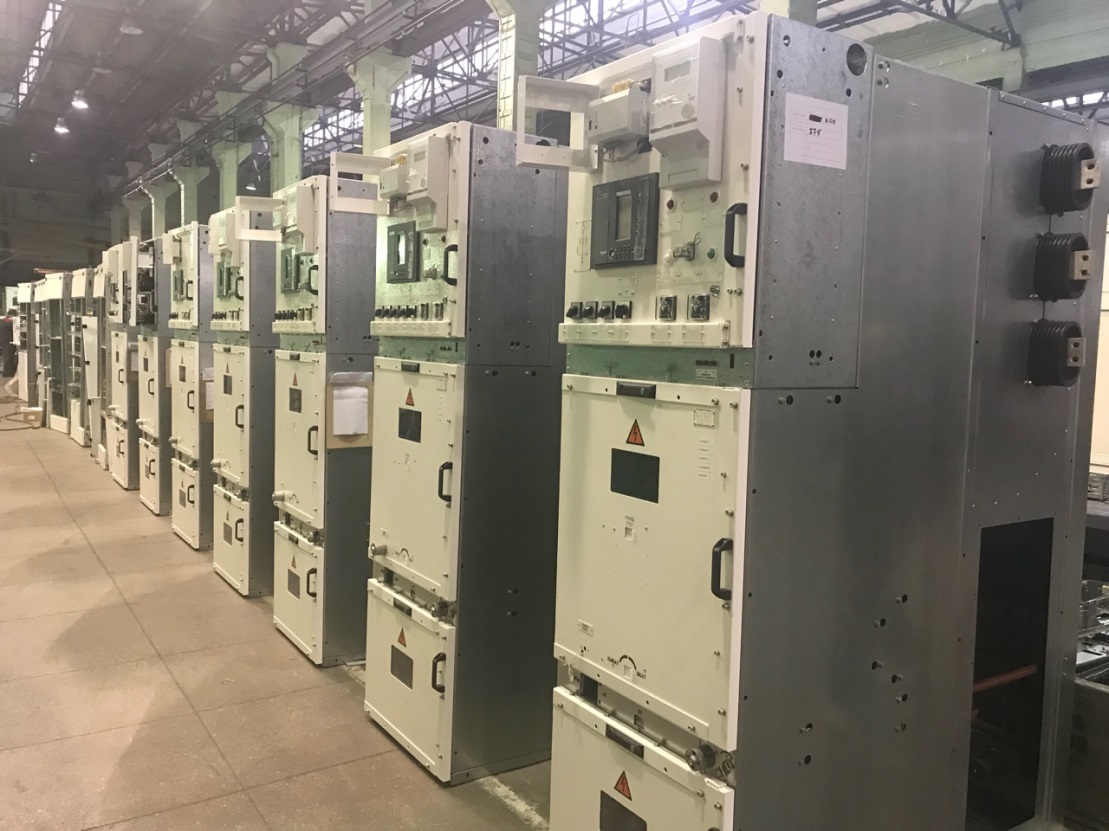 Испытания :
на электромагнитную 
 совместимость. 
на обнаружения 
резонансных частот 
на вибропрочность 
на сейсмостойкость 
на устойчивость к 
воздействию от удара
падающего самолета
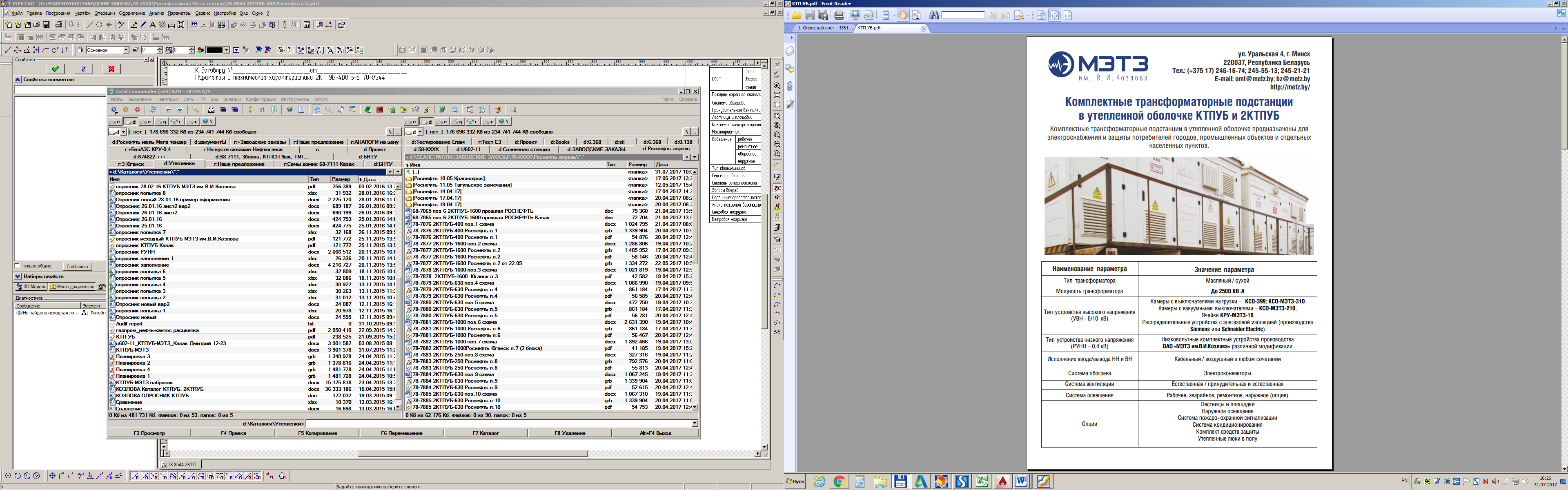 КРУ-МЭТЗ-10
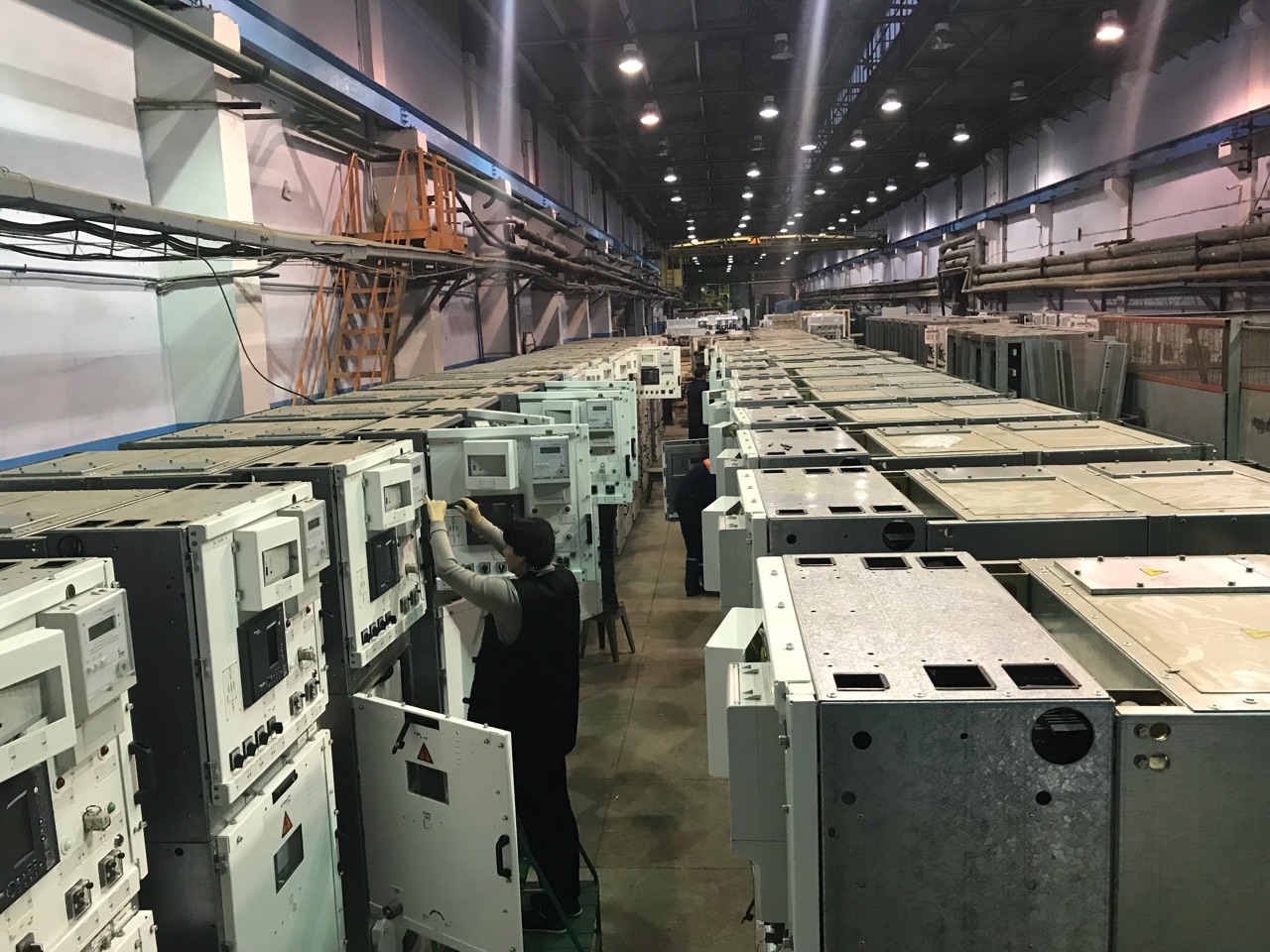 Испытания :
на электромагнитную совместимость. 
на обнаружения резонансных частот 
на вибропрочность 
на сейсмостойкость 
на устойчивость к воздействию от удара падающего самолета (в составе здания)
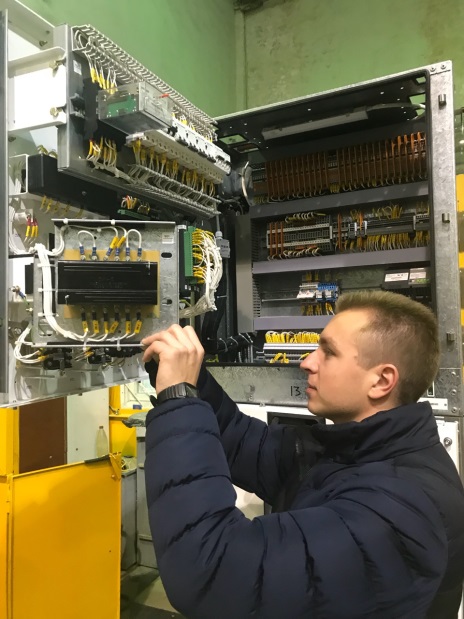 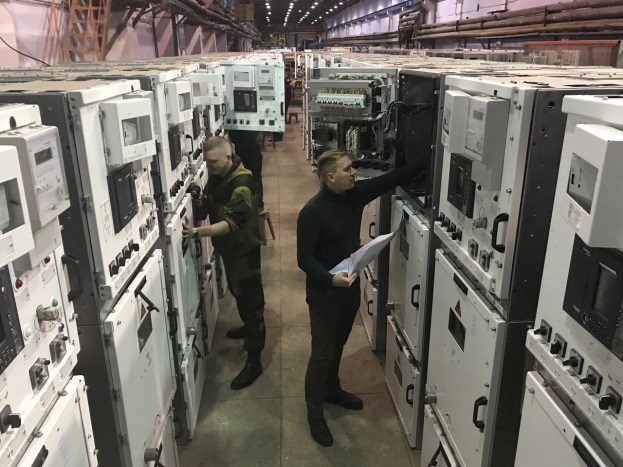 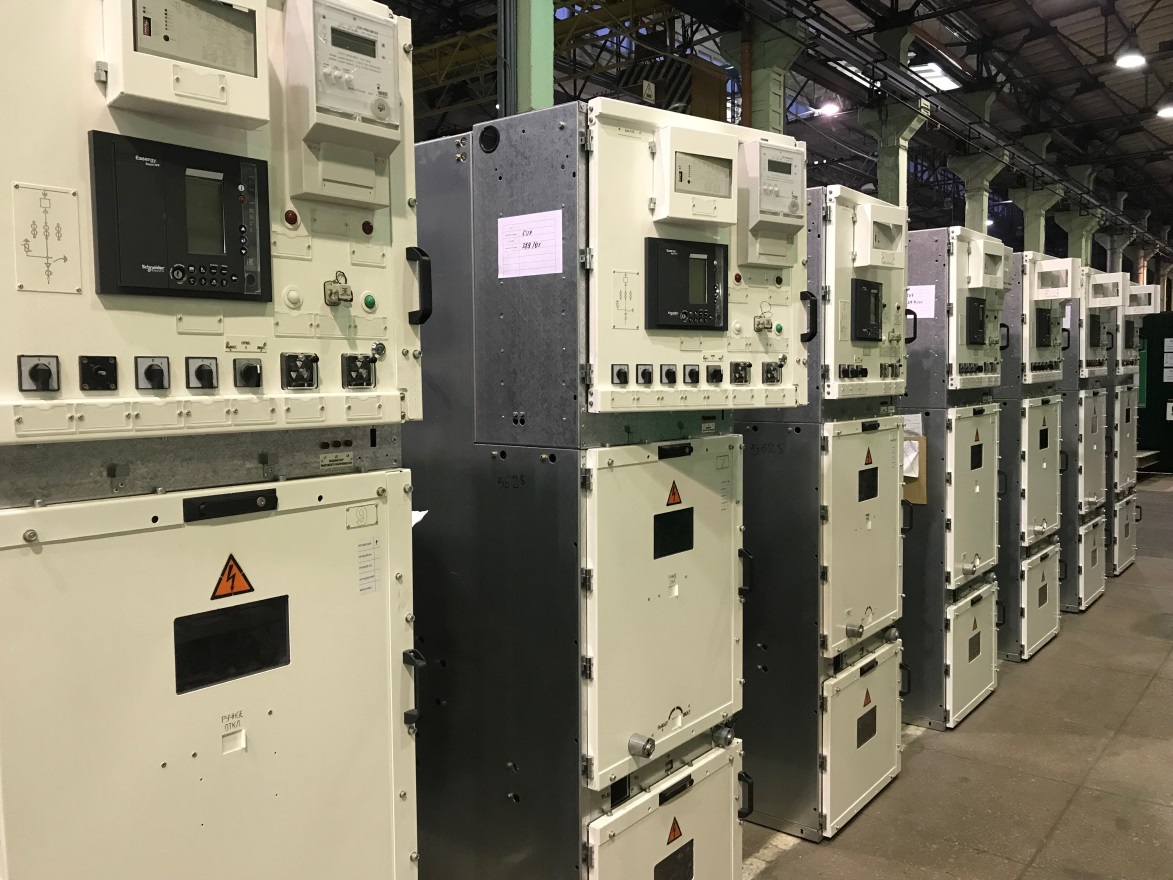 серийное производство
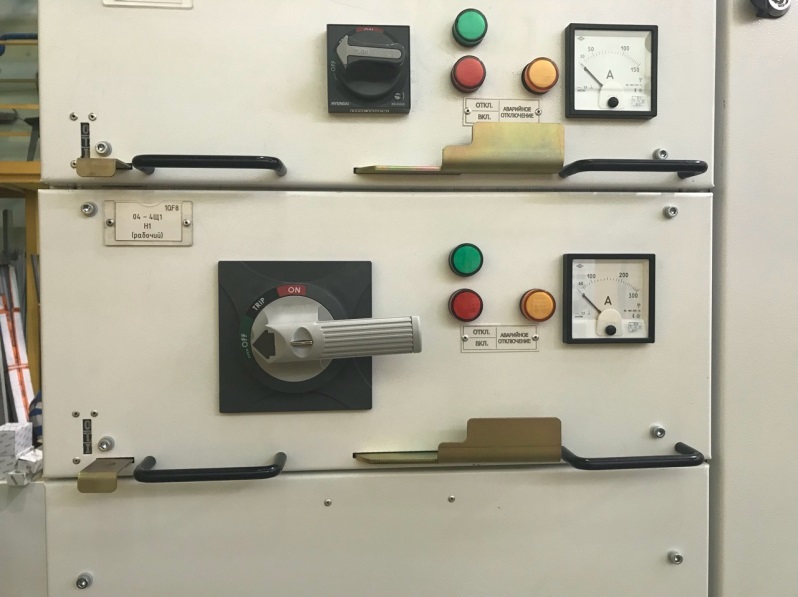 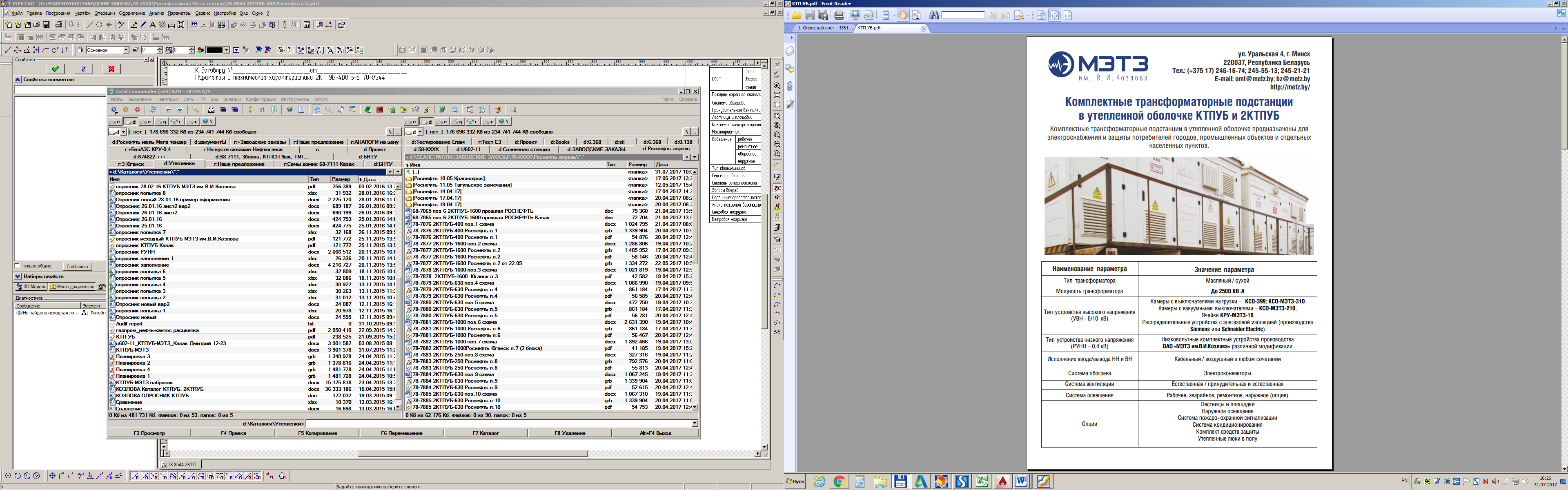 КРУ-МЭТЗ-0,4
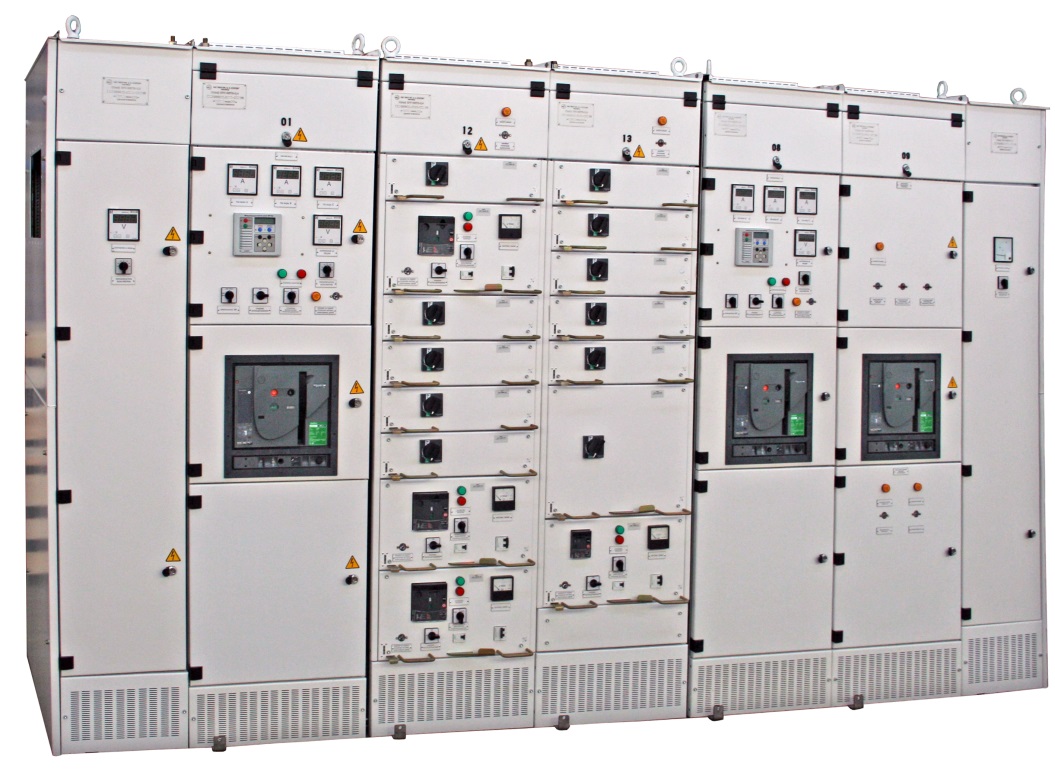 Собственный конструктив
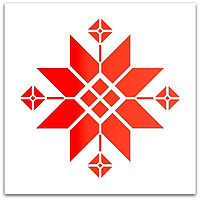 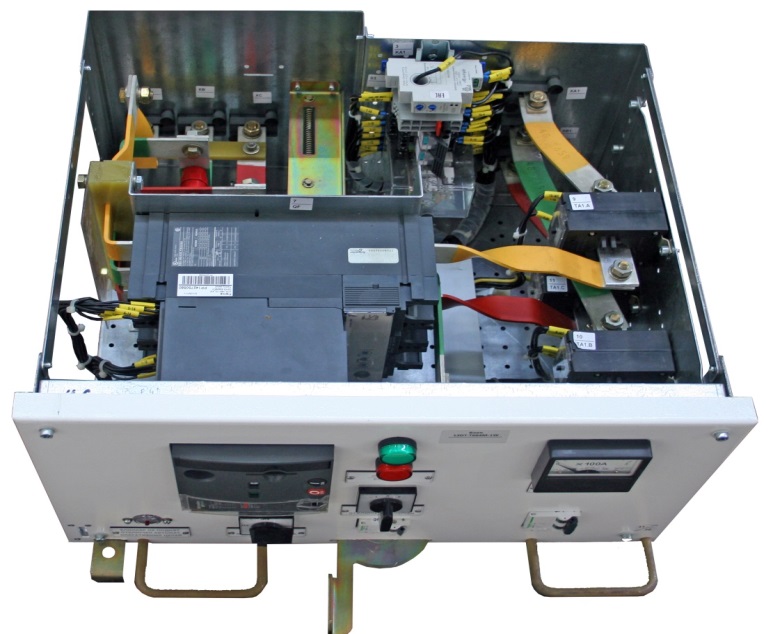 применяются для электроснабжения потребителей собственных нужд атомных электростанций
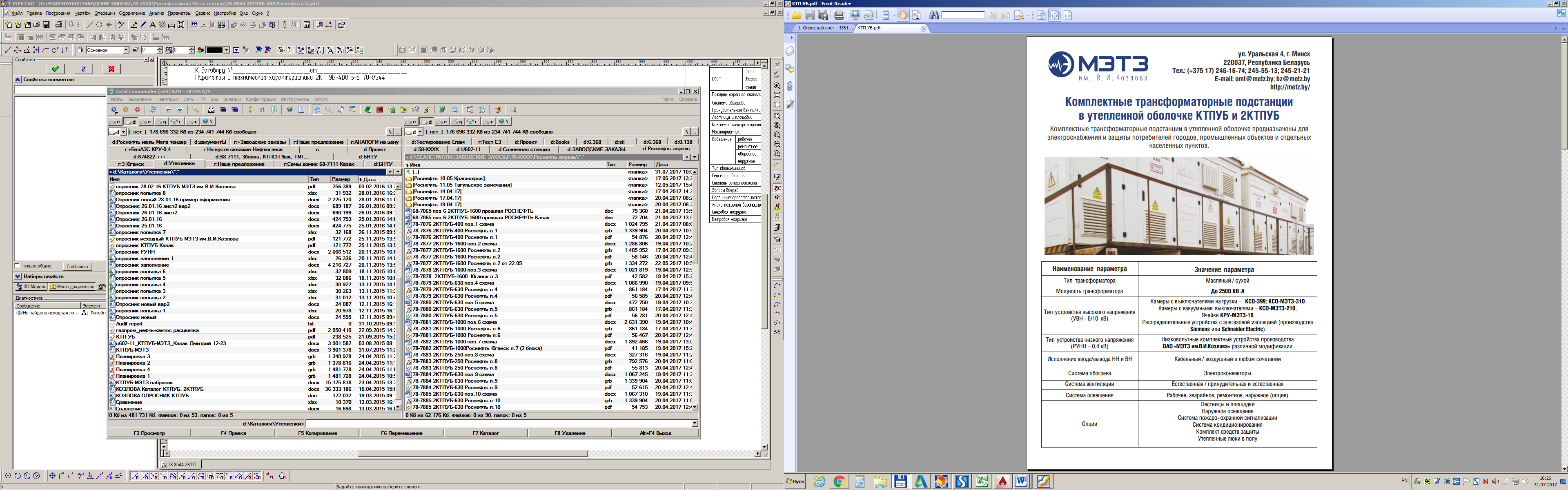 Основные достоинства шкафов:
- Универсальная модульная конструкция;
- Выкатные модули для линий управления электродвигателями;
- Односторонне и двухстороннее обслуживание;
- Номинальный ток до 2500 А;
- Степень защиты до IP 44;
- Форма секционирования 4b;
- Простота и надежность в эксплуатации.
Основные достоинства выкатных модулей:
- Быстрая замена без снятия напряжения с секции;
- Управление двигателями мощностью до 160 кВт;
- Положения ВКЛ-ТЕСТ-ОТКЛ.
- Блокировка от выкатывания при включенном коммутационном аппарате;
- Блокировка от вкатывания в “чужую” ячейку
- Взаимозаменяемость однотипных модулей;
- Реверсивная и нереверсивная схемы;
- Максимальное количество в шкафу до 33 модулей.
КРУ-МЭТЗ-0,4
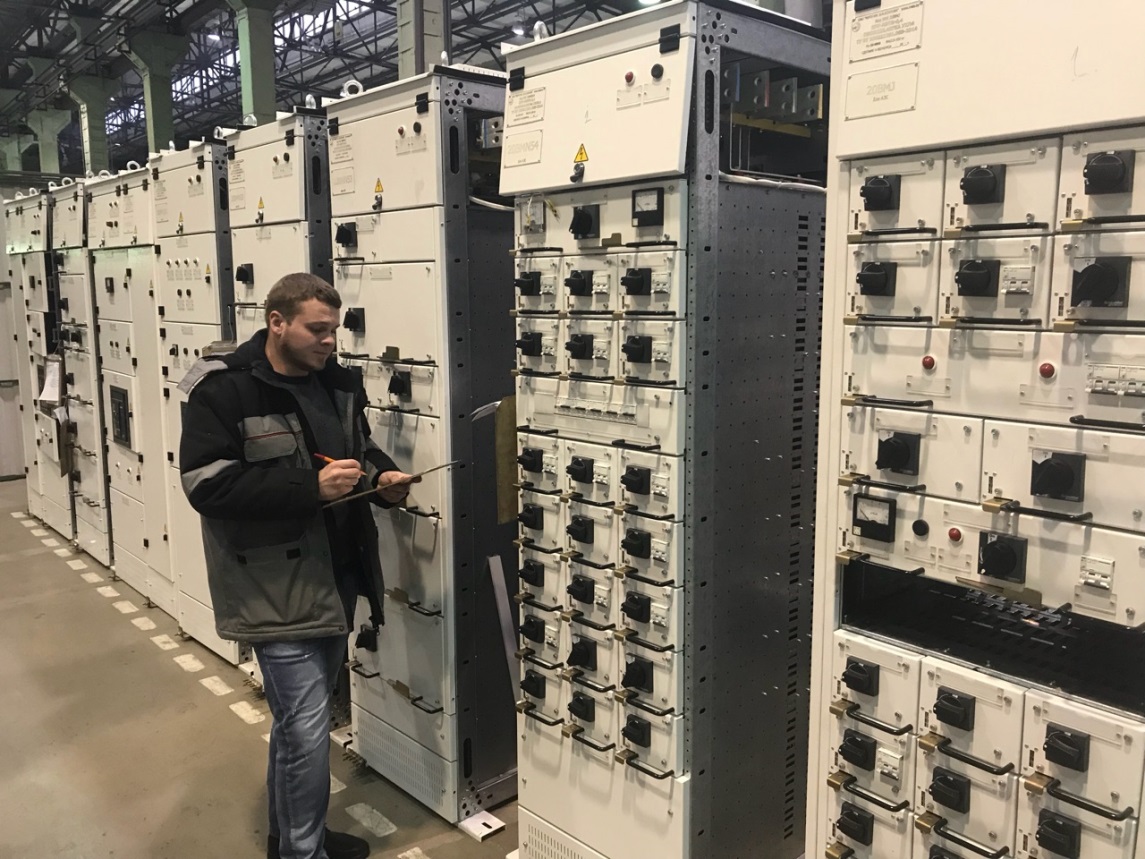 Основные достоинства шкафов:
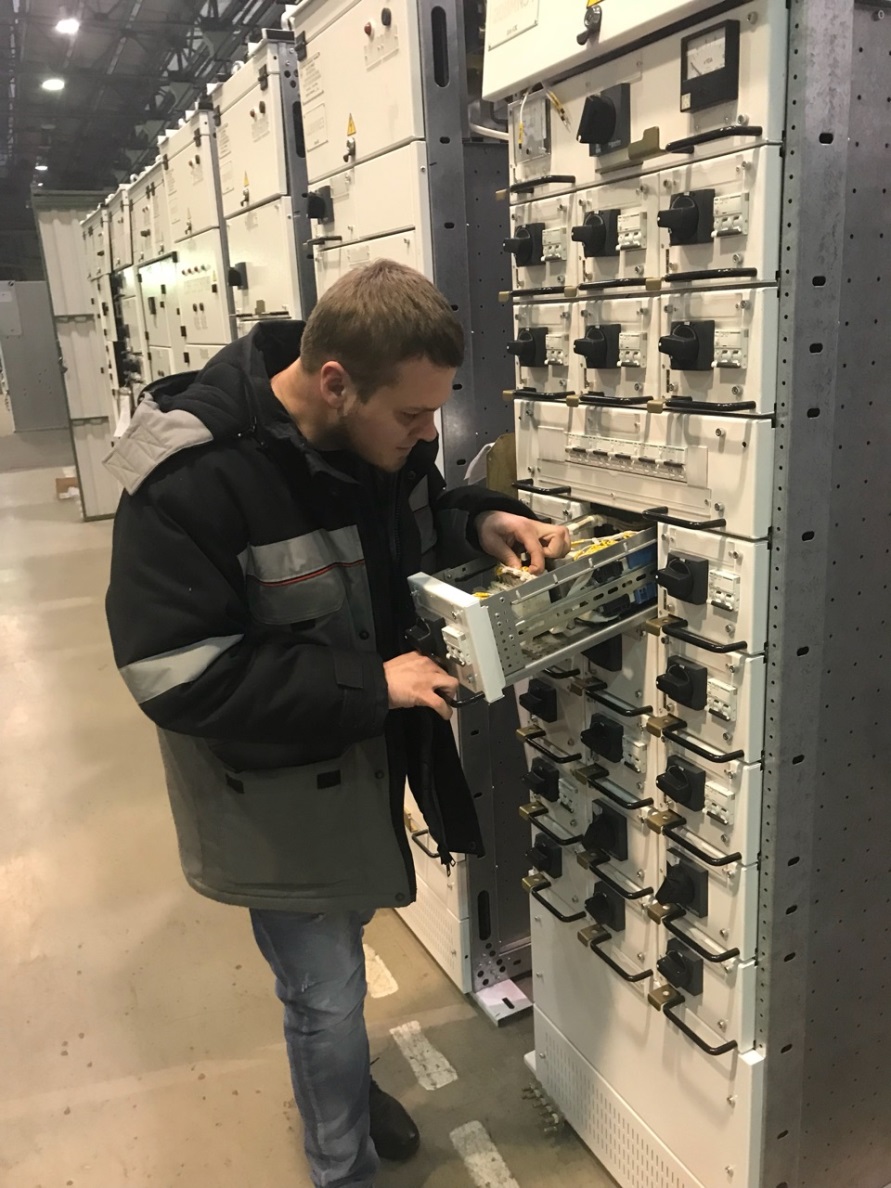 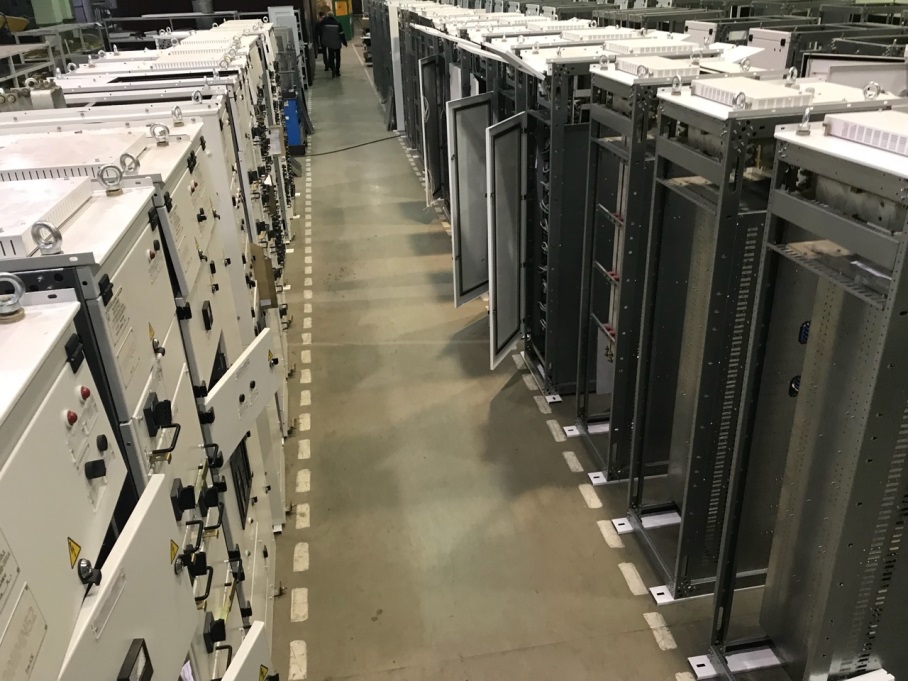 - Универсальная модульная конструкция;
- Одностороннее и двухстороннее обслуживание;
- Номинальный ток до 2500 А;
- Степень защиты до IP 54;
- Форма секционирования 4b;
- Простота и надежность в эксплуатации.
- на локализацию
- на сейсмостойкость
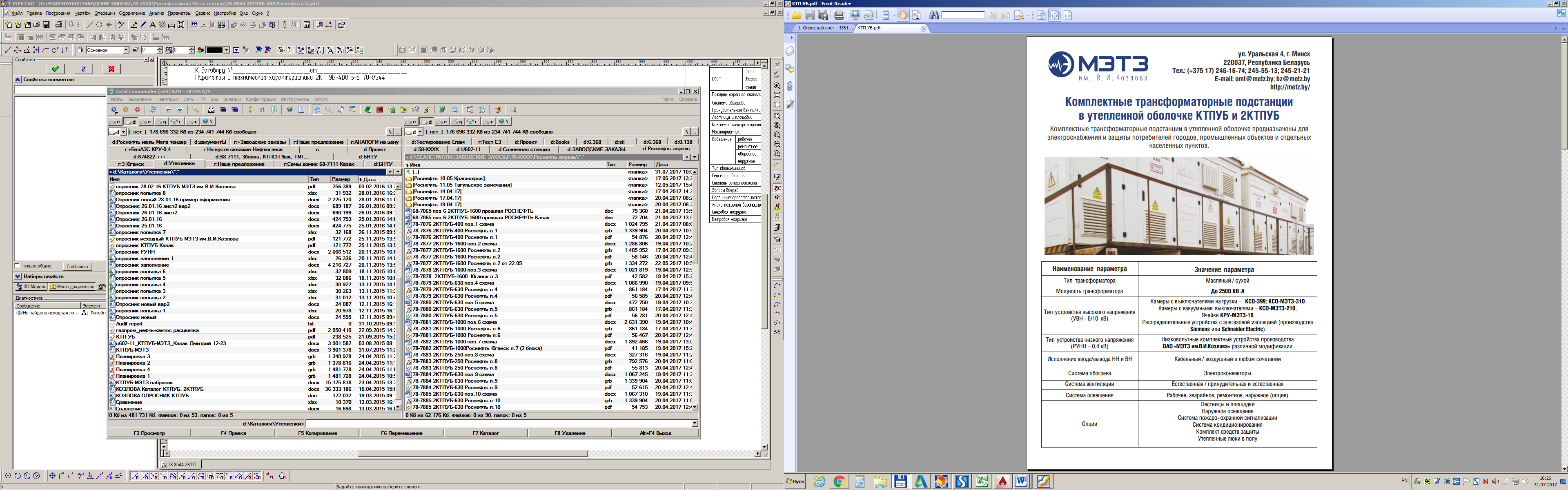 КРУ-МЭТЗ-0,4
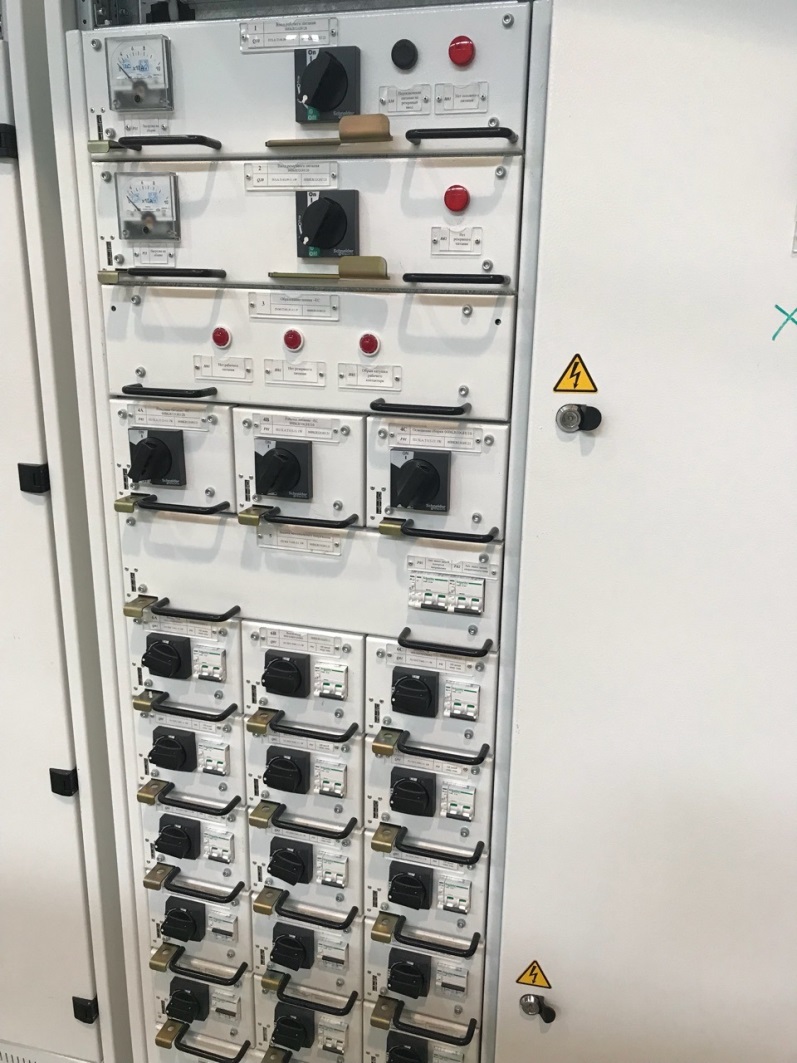 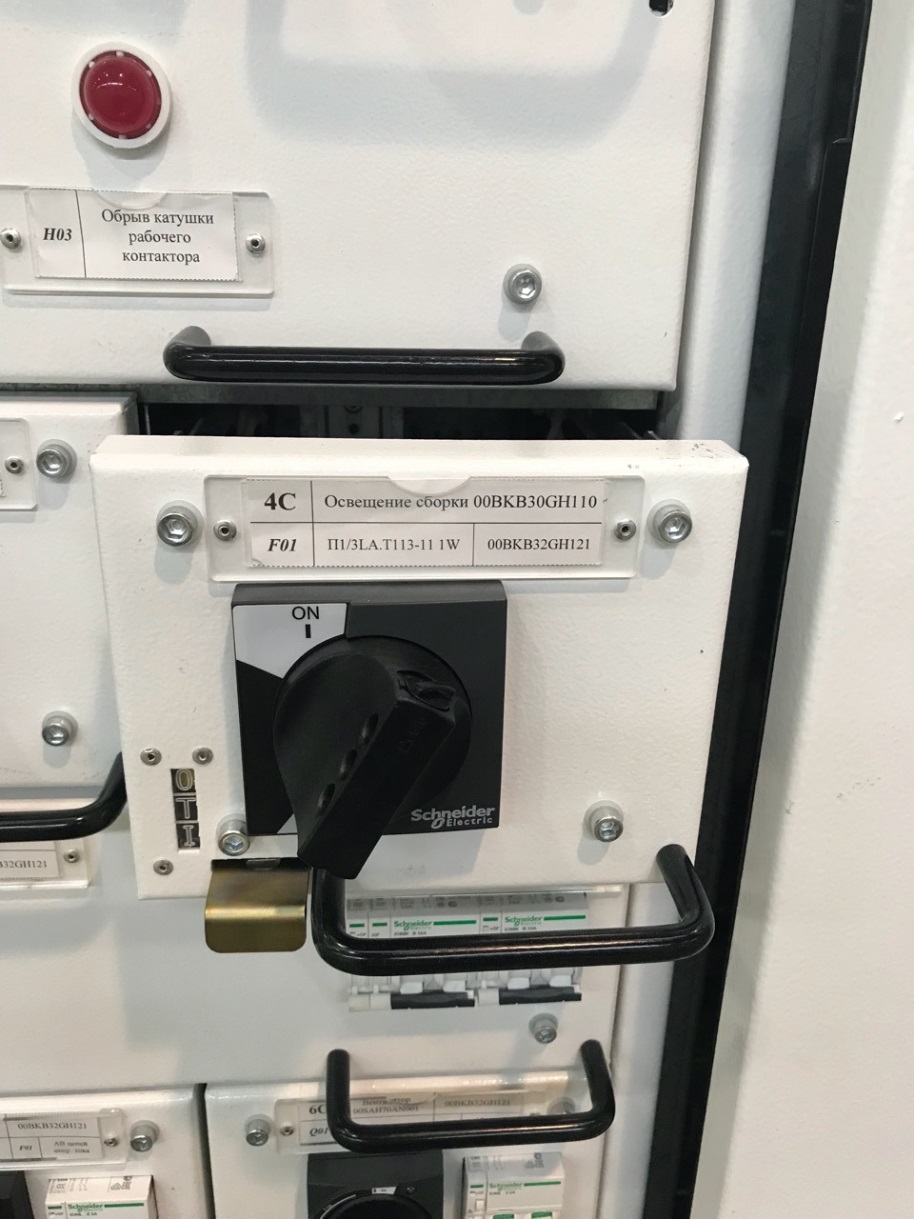 Собственный конструктив
Основные достоинства выкатных модулей:
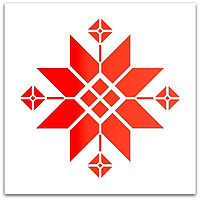 - Возможность совместить цепи питания 
и цепи управления в одном щите

-широкая номенклатура функциональных блоков;
-три положения ячейки (отключено/тест/работа);
-высокая степень ремонтопригодности;
-возможность ремонта фидера без отключения
питания на секция.
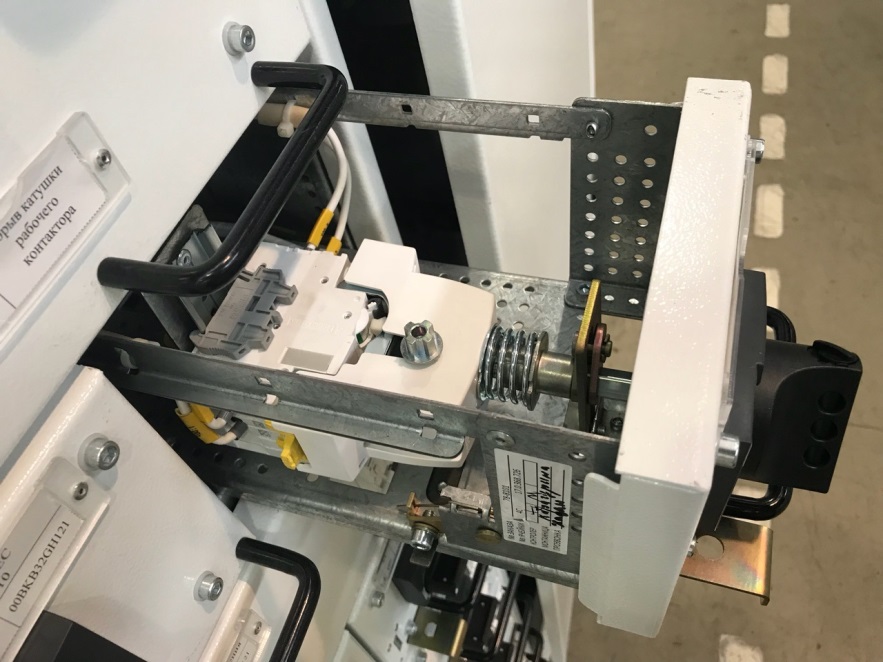 - Быстрая замена без снятия напряжения с секции;
- Управление двигателями мощностью до 160 кВт;
- Положения ВКЛ-ТЕСТ-ОТКЛ.
- Блокировка от выкатывания при включенном
 коммутационном аппарате;
- Блокировка от вкатывания в “чужую” ячейку;
- Взаимозаменяемость однотипных модулей;
- Реверсивная и нереверсивная схемы;
- Максимальное количество в шкафу до 33 модулей.
Основные достоинства шкафов:
- Универсальная модульная конструкция;
- Выкатные модули для линий управления электродвигателями;
- Односторонне и двухстороннее обслуживание;
- Номинальный ток до 2500 А;
- Степень защиты до IP 44;
- Форма секционирования 4b;
- Простота и надежность в эксплуатации.
Основные достоинства выкатных модулей:
- Быстрая замена без снятия напряжения с секции;
- Управление двигателями мощностью до 160 кВт;
- Положения ВКЛ-ТЕСТ-ОТКЛ.
- Блокировка от выкатывания при включенном коммутационном аппарате;
- Блокировка от вкатывания в “чужую” ячейку
- Взаимозаменяемость однотипных модулей;
- Реверсивная и нереверсивная схемы;
- Максимальное количество в шкафу до 33 модулей.
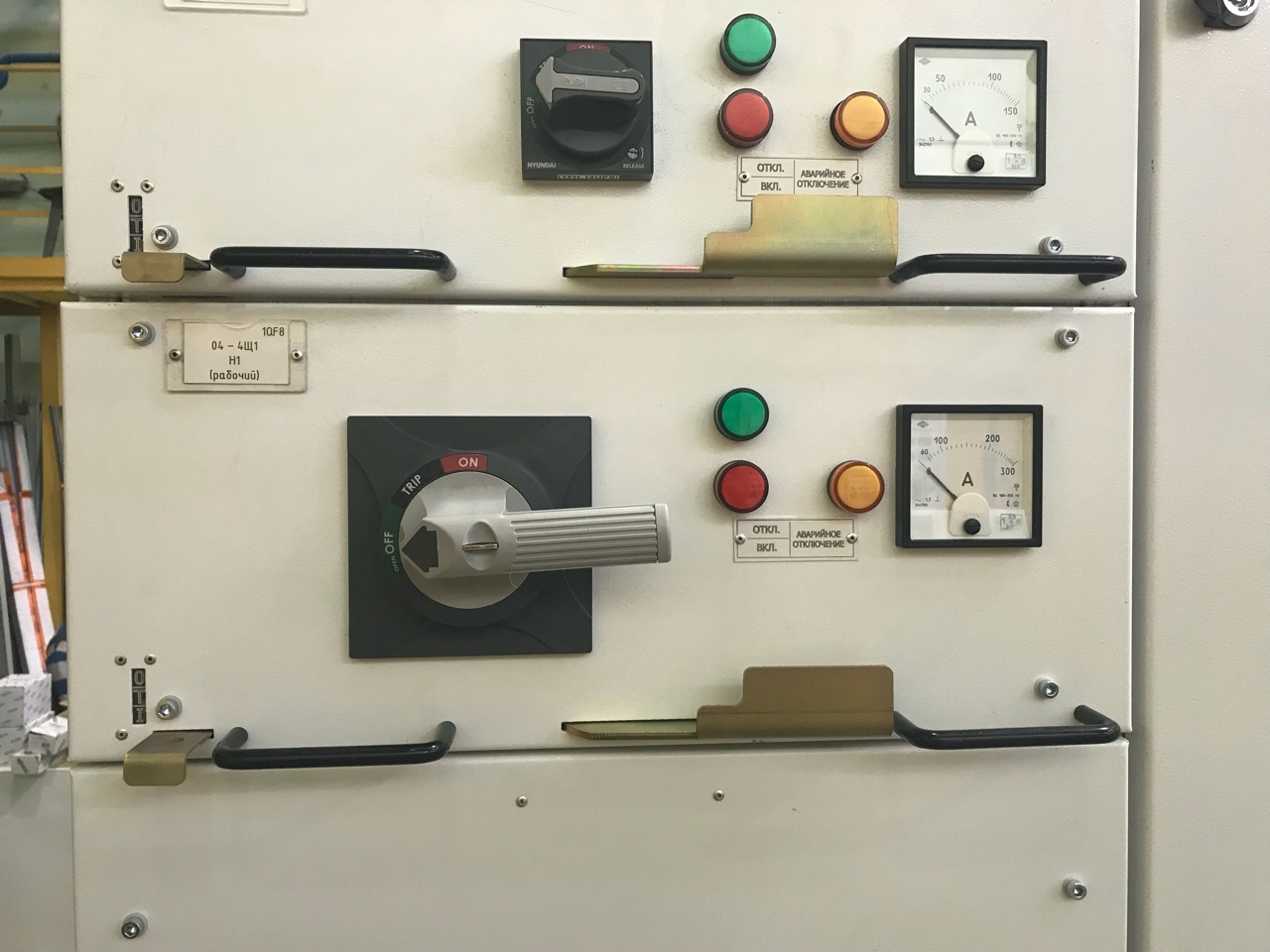 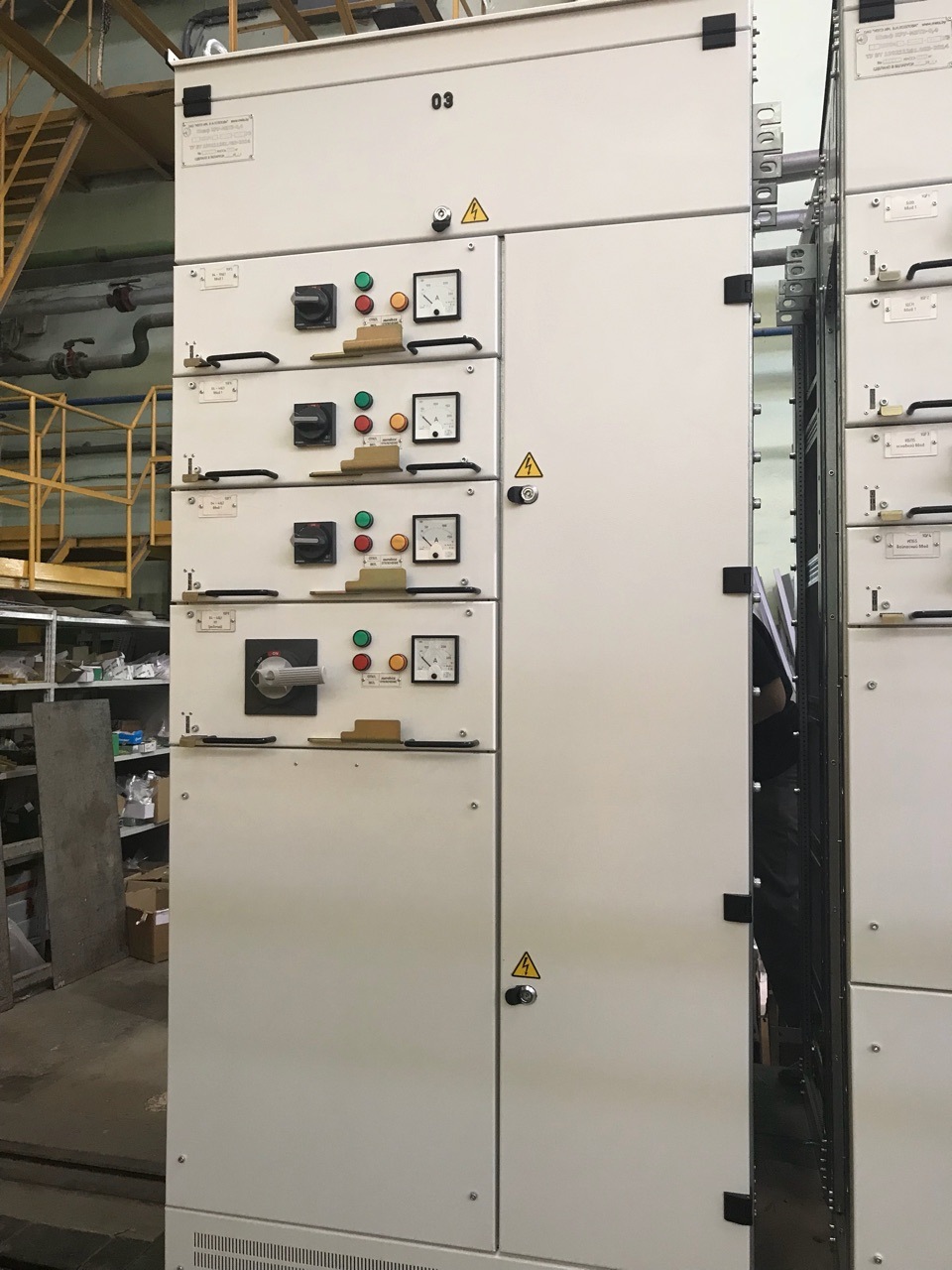 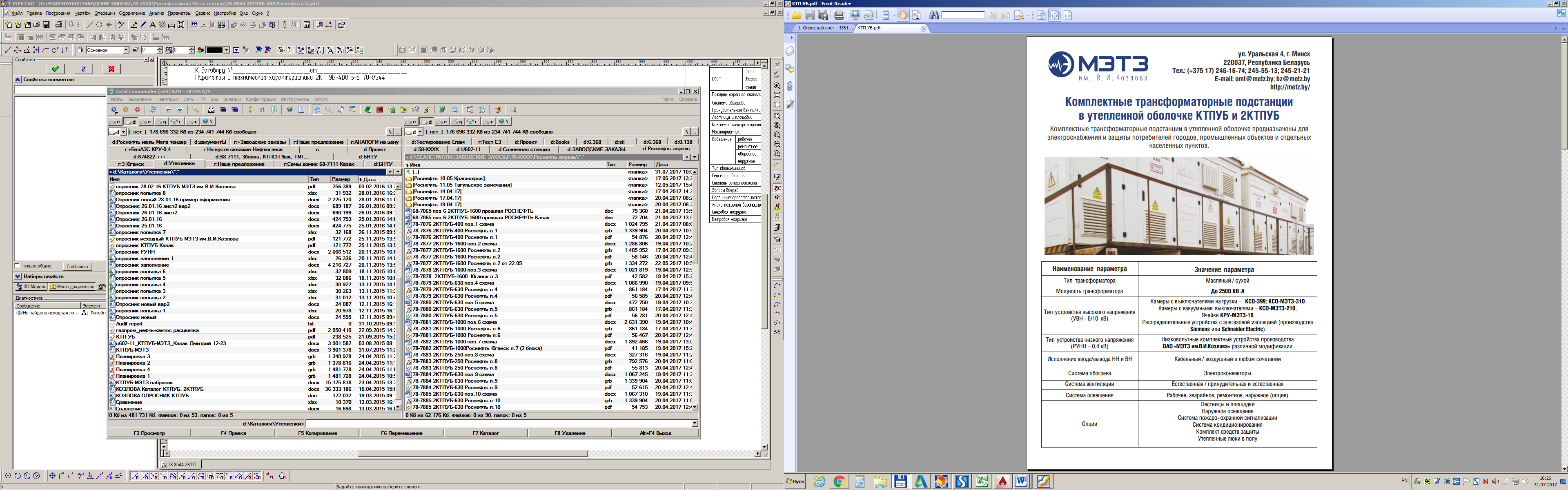 КРУ-МЭТЗ-0,4
- ограждение мест 
присоединения
силового кабеля

- Функциональное разделение отсеков

- степень защиты
 между отсеками - IP20
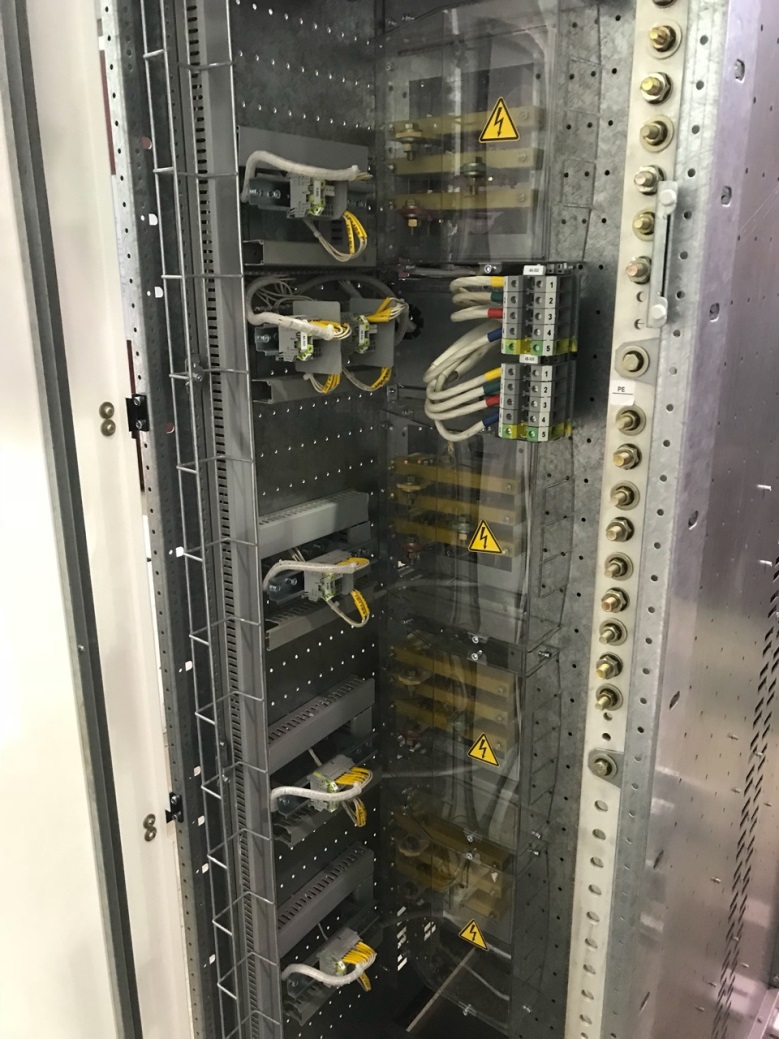 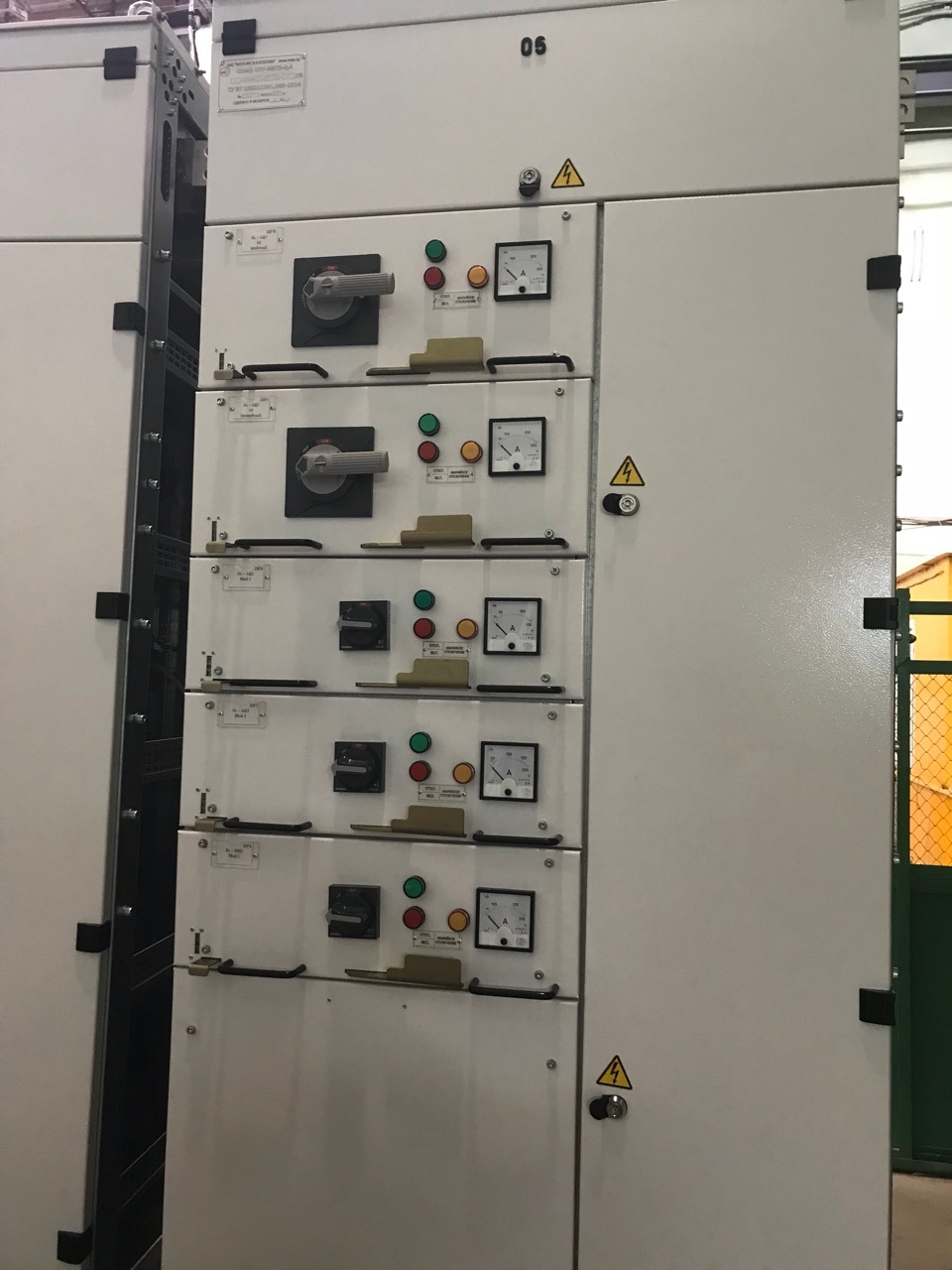 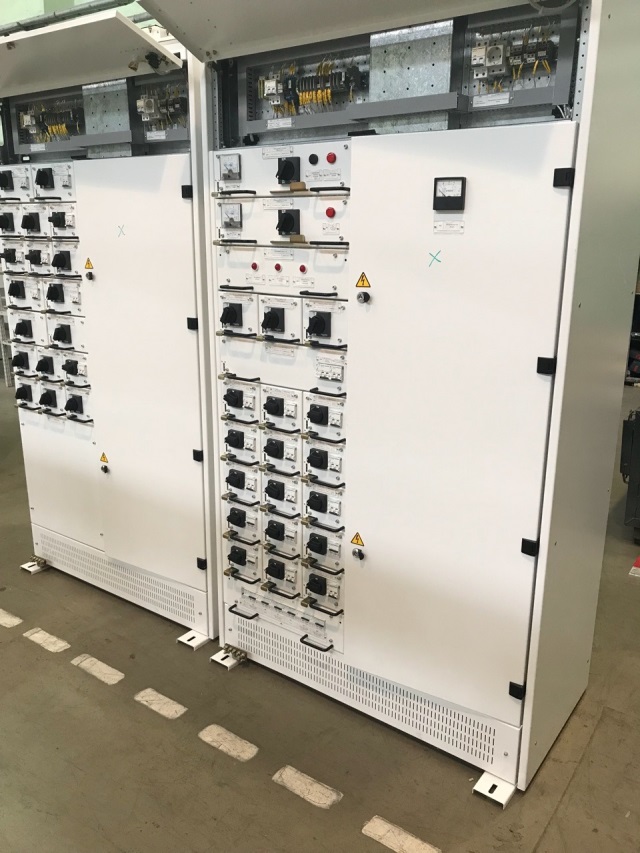 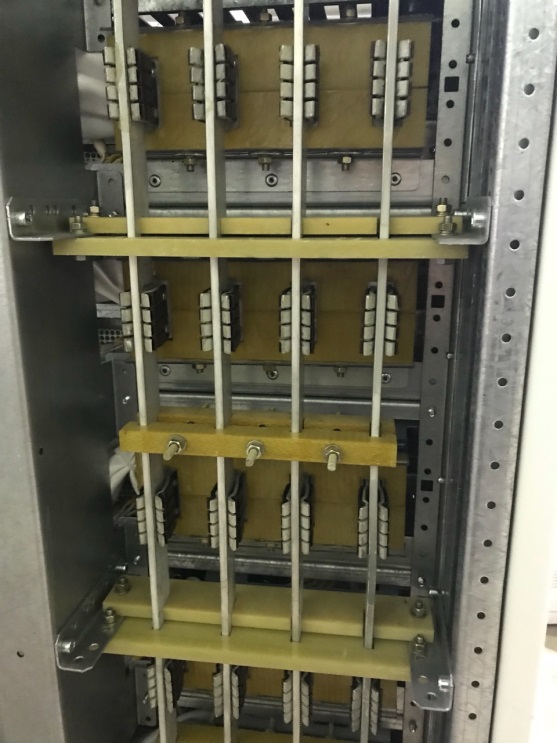 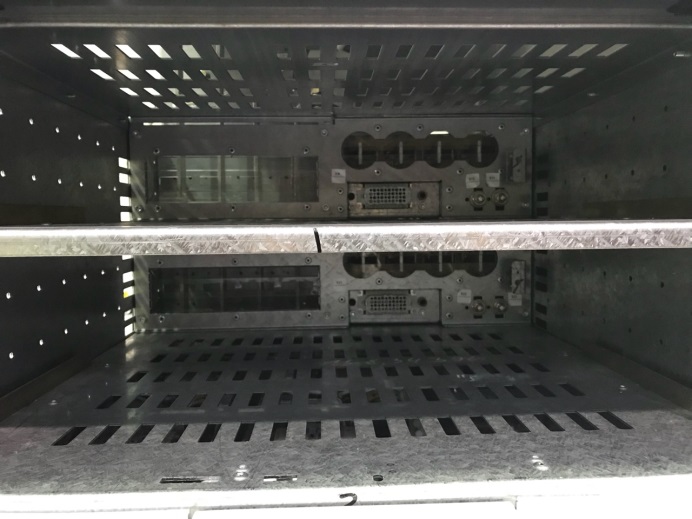 отсутствие риска попадания персонала под напряжение
- Функциональное разделение отсеков

- Минимизация риска попадания персонала под напряжение
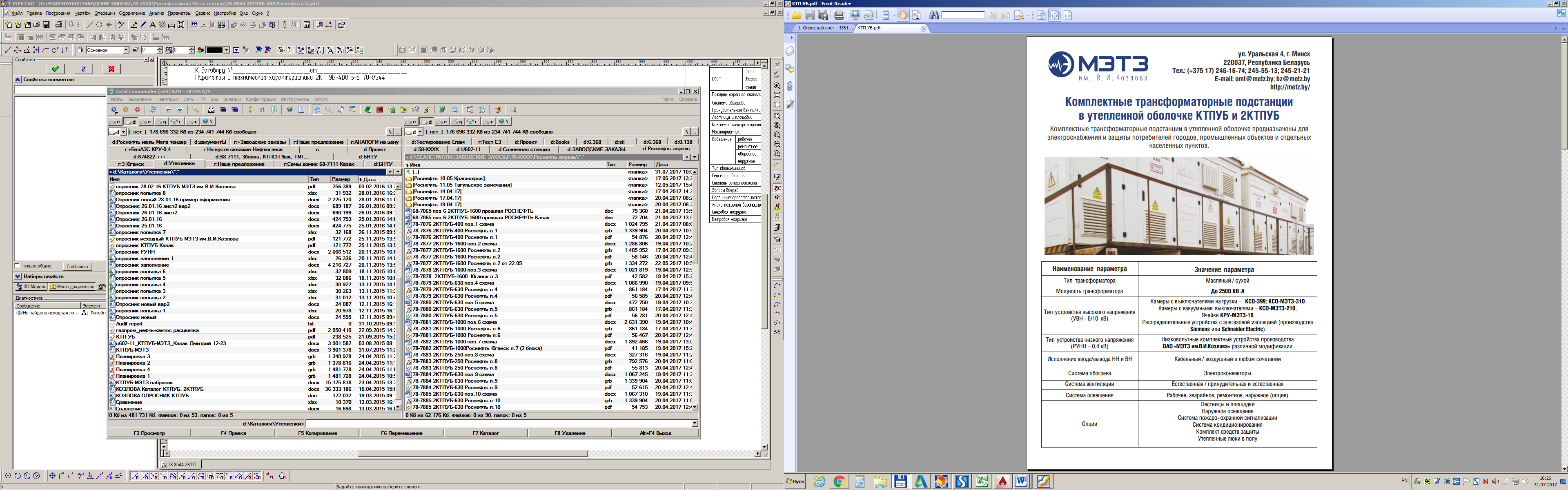 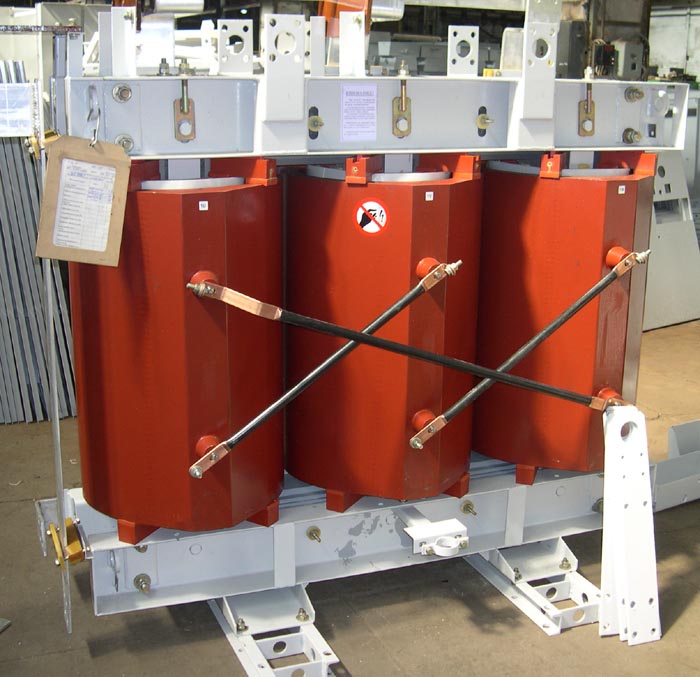 ТРАНСФОРМАТОРЫ СЕРИИ 
ТСГЛ, ТСЗГЛ
Трехфазные сухие трансформаторы с медными обмотками и геафолевой литой изоляцией обмоток без кожуха (ТСГЛ) и с кожухом (ТСЗГЛ), мощностью 100 ... 3150 кВ.А, класса напряжения 10 кВ.
- обеспечивают полную экологическую и пожарную безопасность;
 - могут работать в сетях, подверженных грозовым и коммутационным  перенапряжениям ; 
 - имеют сниженный уровень шума ; 
 - имеют высокую стойкость к механическим  усилиям , возникающим в режиме короткого замыкания.
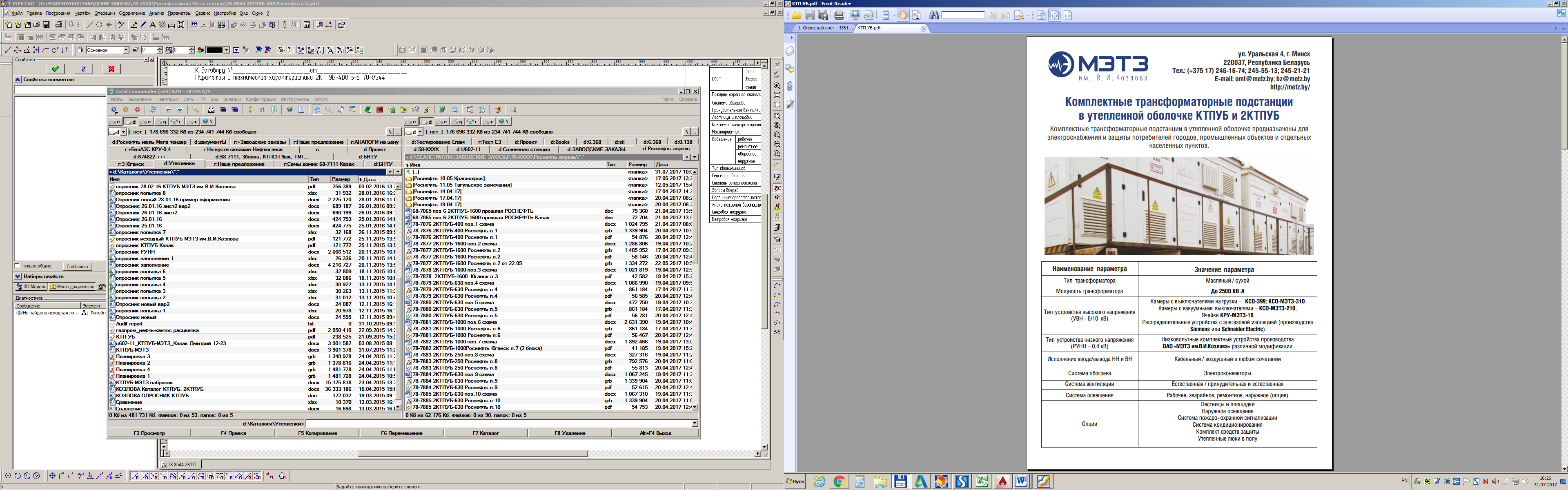 Для нужд строящейся БЕЛАЭС законтрактовано:
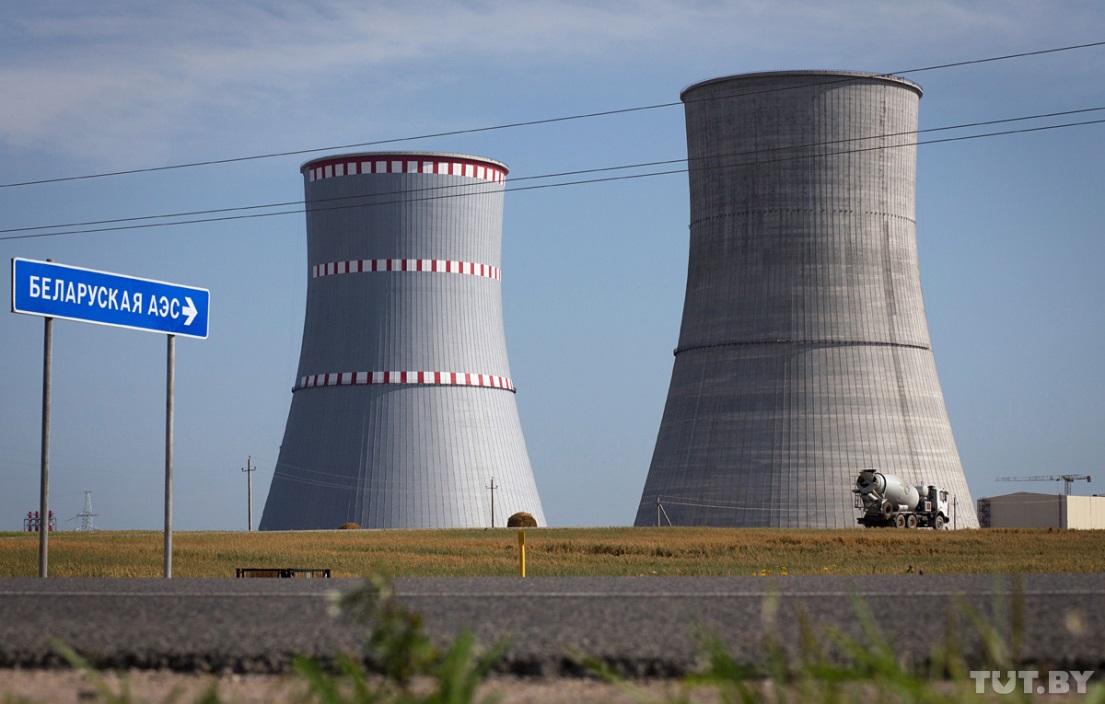 Более 500 ячеек КРУ-МЭТЗ-10
Более 200 ячеек КРУ-МЭТЗ-0,4
Более 50 трансформаторов ТСГЛ различного номинала
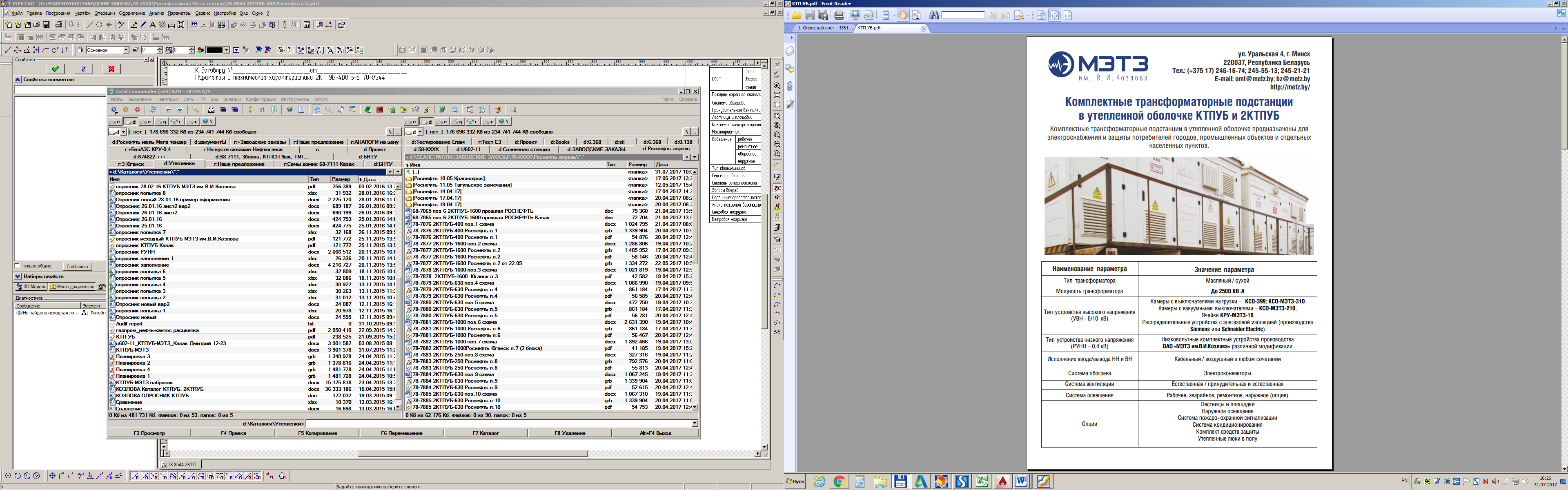 Масляные трансформаторы
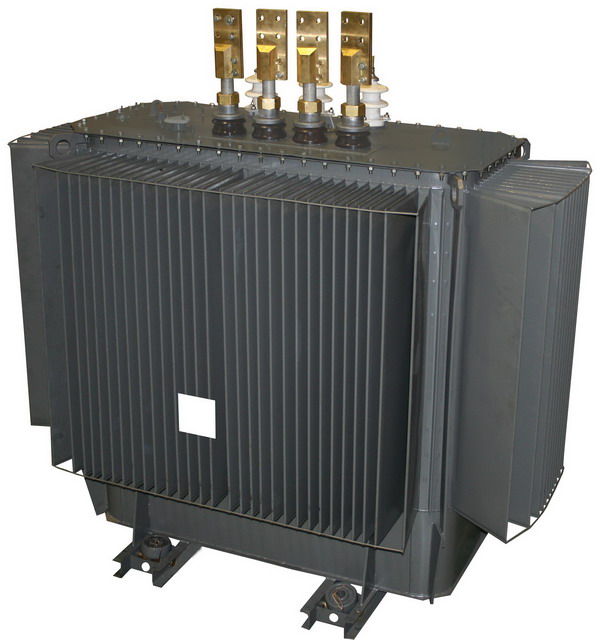 Трансформаторы ТМГ21
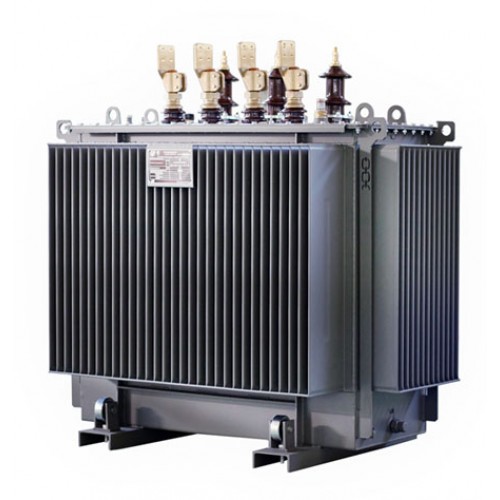 Мощностью до 3200 кВА
Трансформаторы ТМГ32
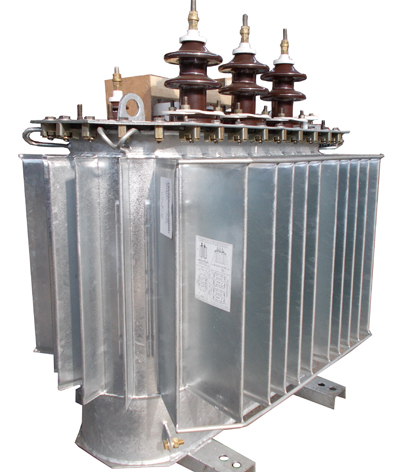 Энергосберегающая серия
-снижение стоимости до 10 %
-номенклатура мощностей 630…1600 кВА
-улучшенные массогабаритные характеристики
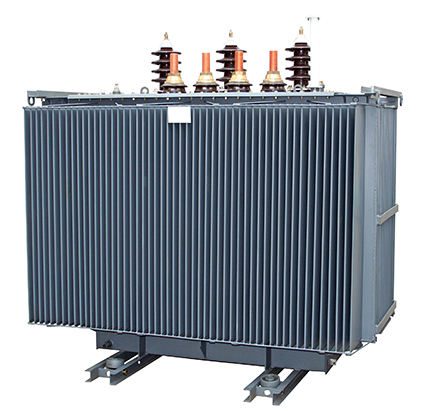 Характеристики аналогичные ТМГ12
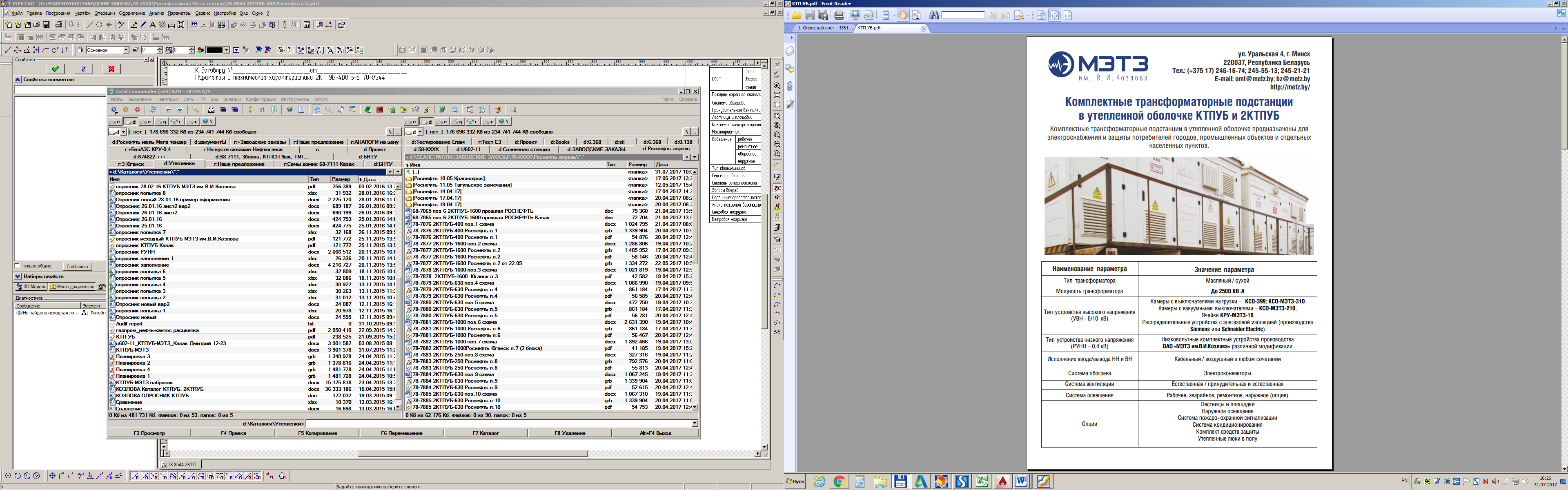 Масляные трансформаторы
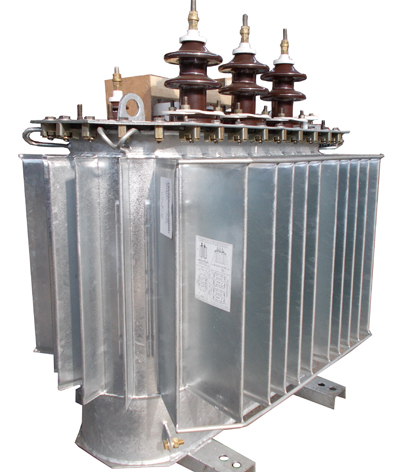 Трансформаторы ТМГСУ и ТМГ11СУ
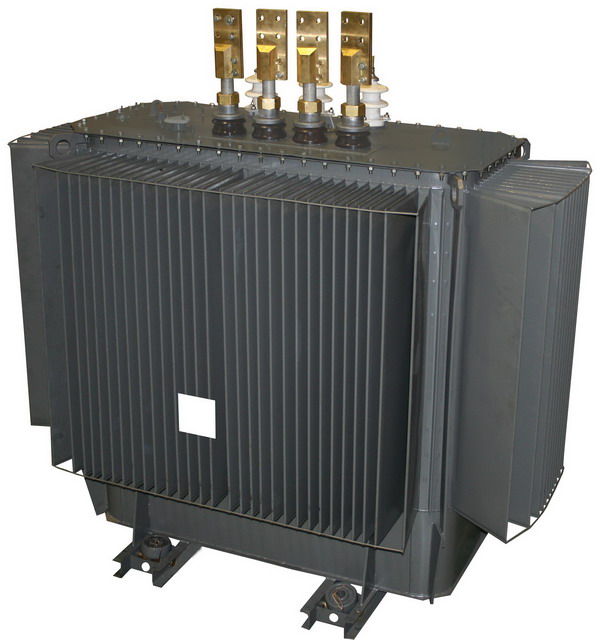 поддерживают уровень фазных напряжений в сетях энергосистем с неравномерной пофазной нагрузкой.
-номенклатура мощностей 25…250 кВА
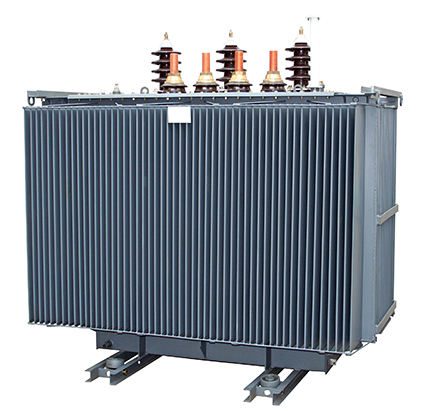 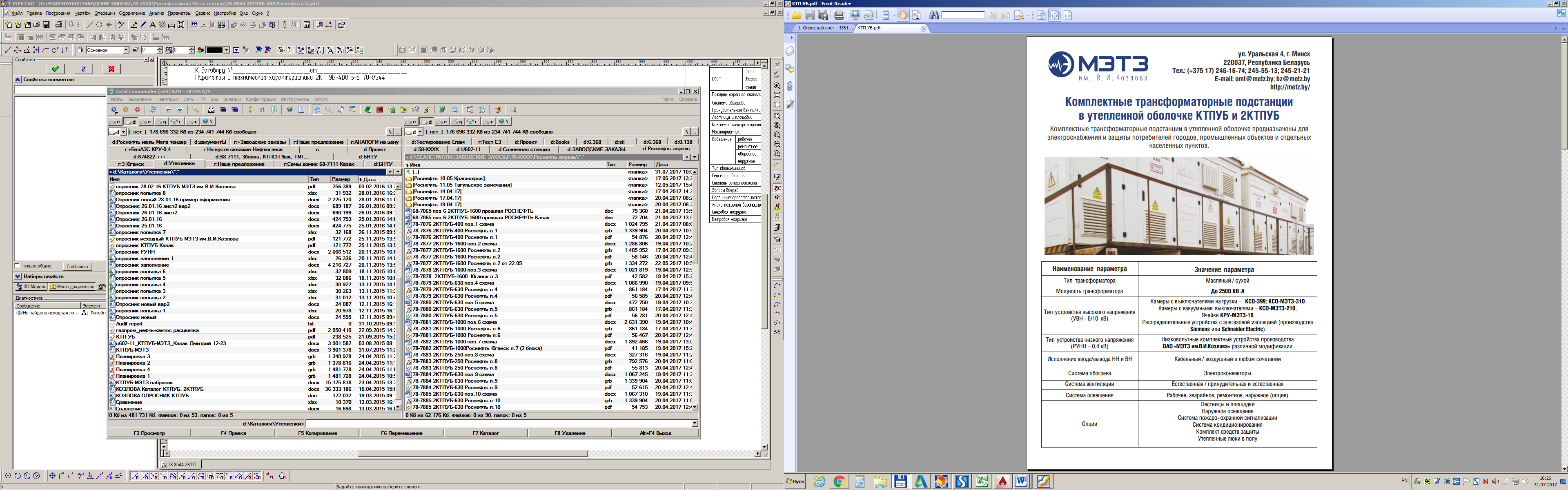 Напряжение 35 кВ
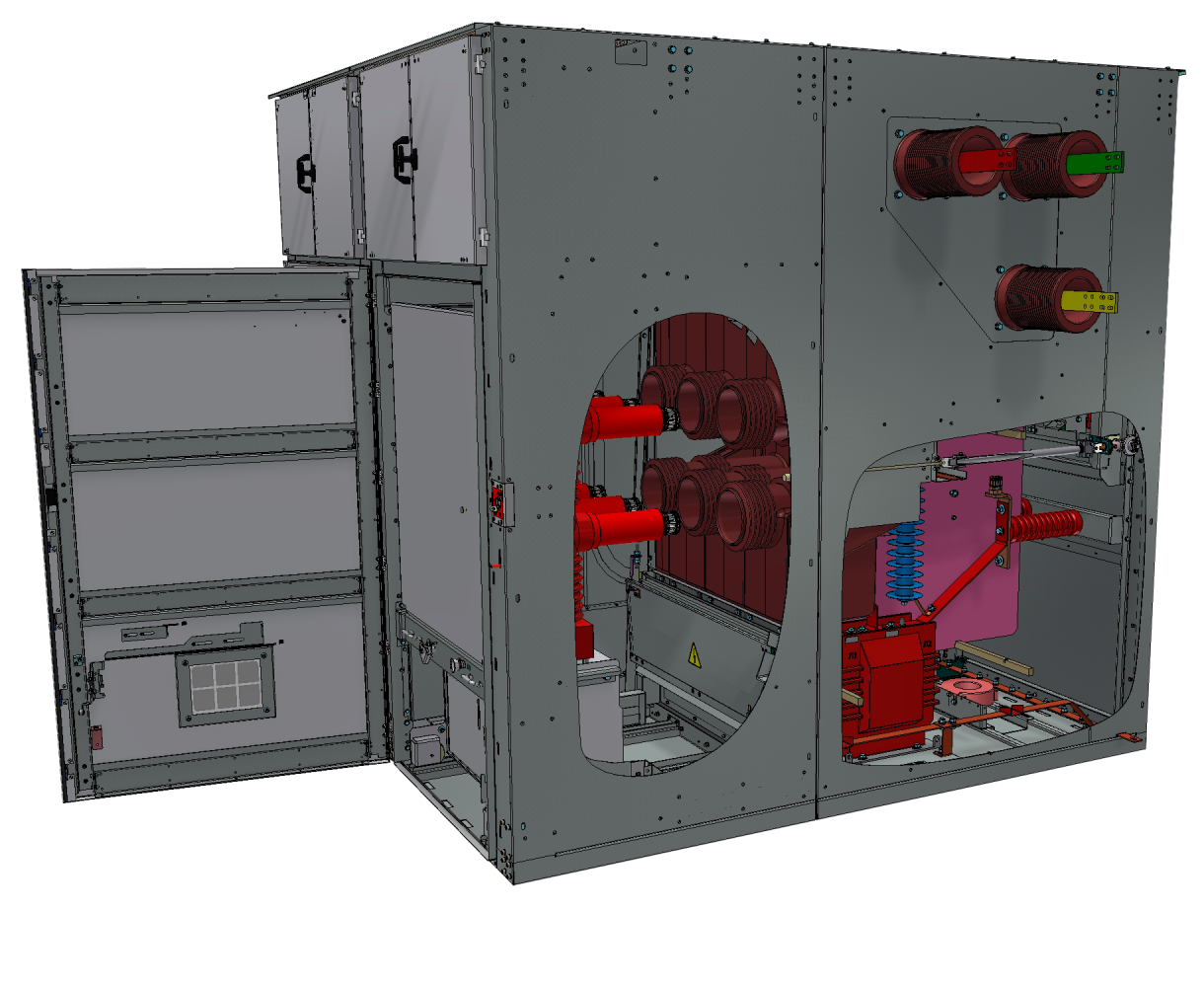 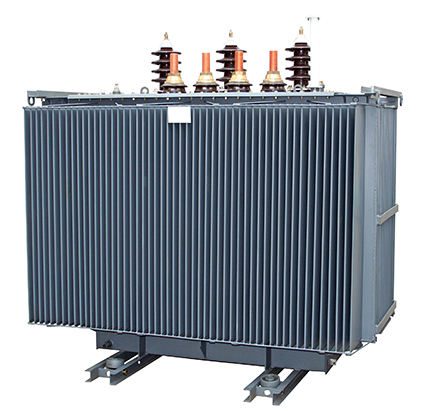 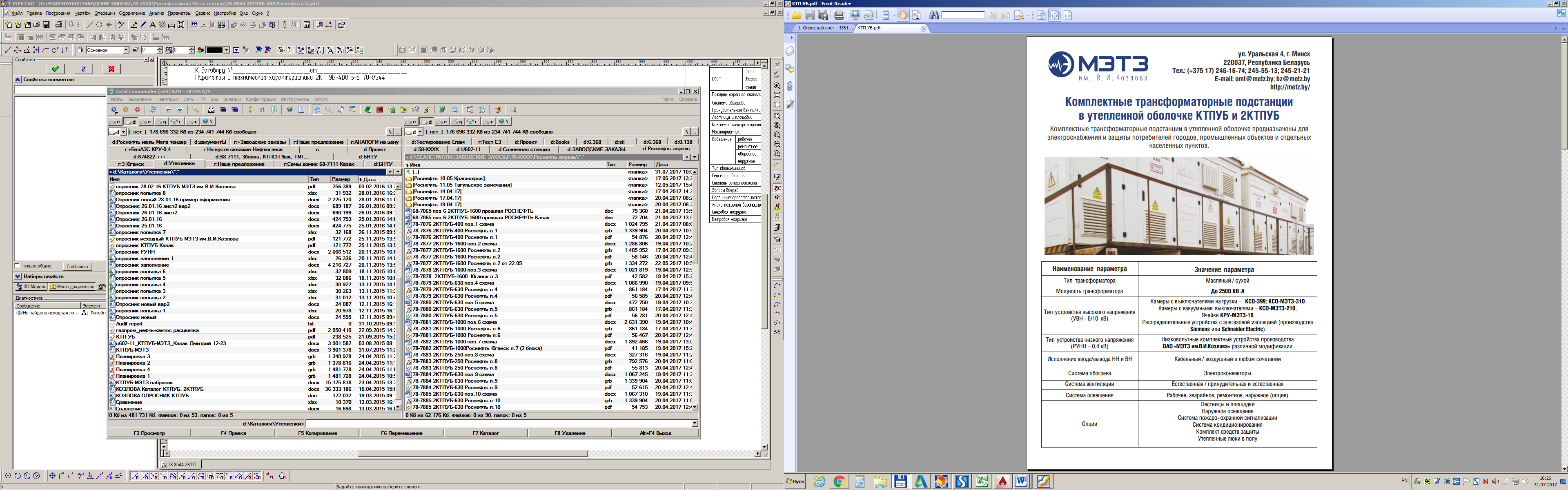 Изделия максимальной заводской готовности
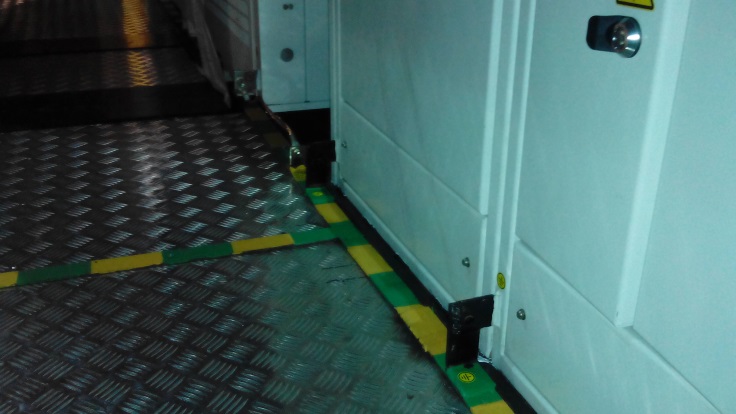 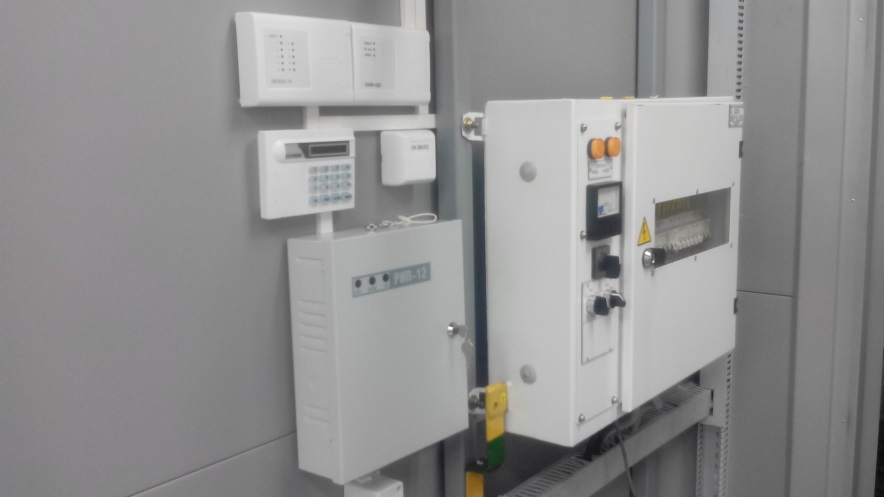 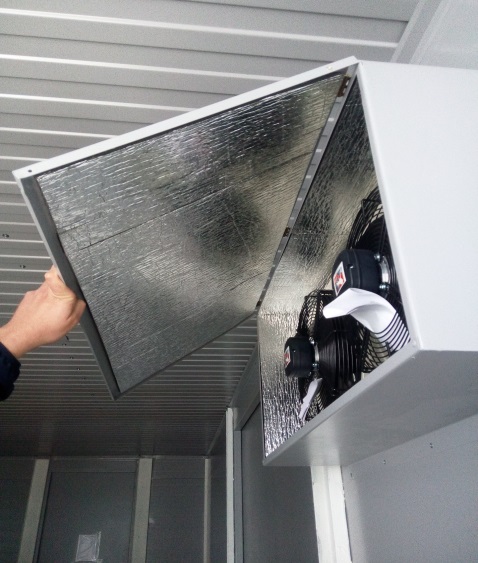 Системы освещения, вентиляции и обогрева
Система охранно-пожарной сигнализации
Система заземления согласно требованиям ПУЭ
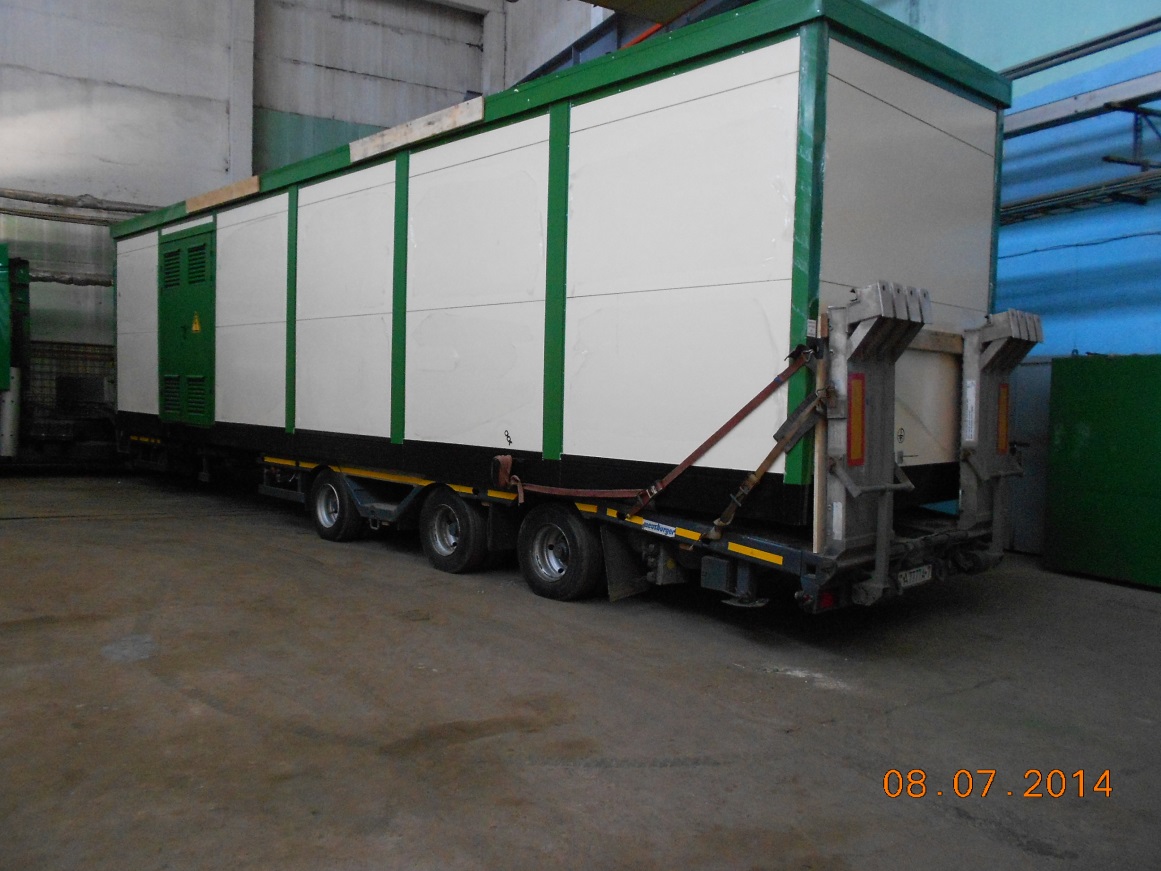 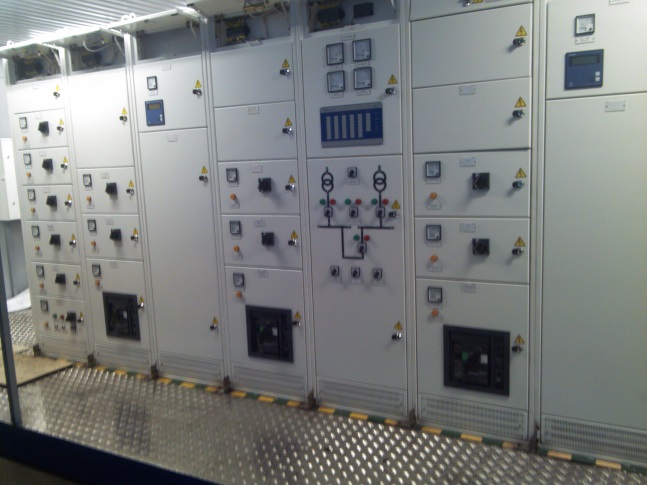 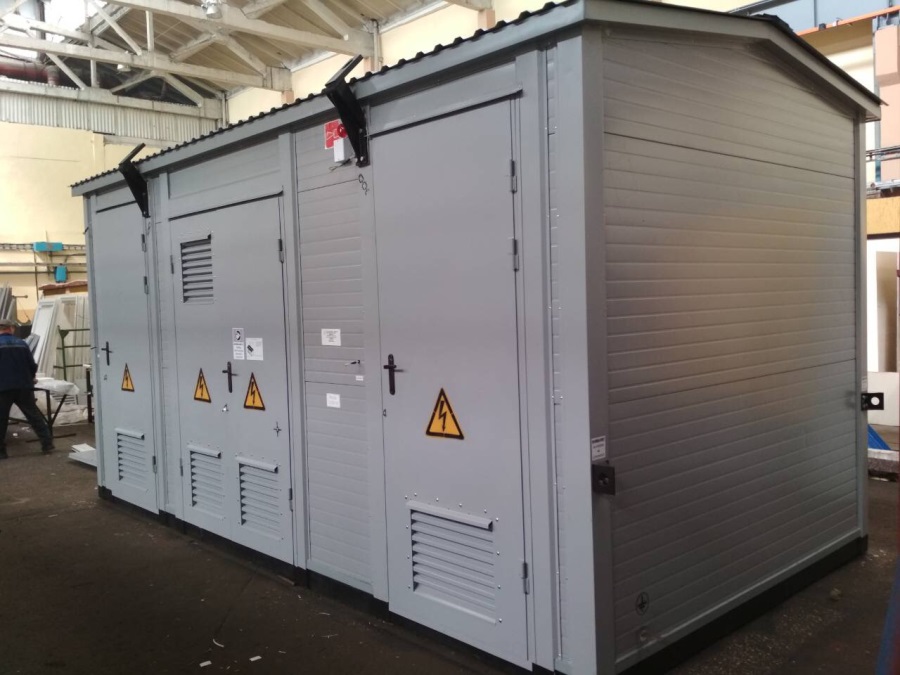 Полный цикл приемо-сдаточных испытаний
Транспортировка автомобильным или железнодорожным транспортом
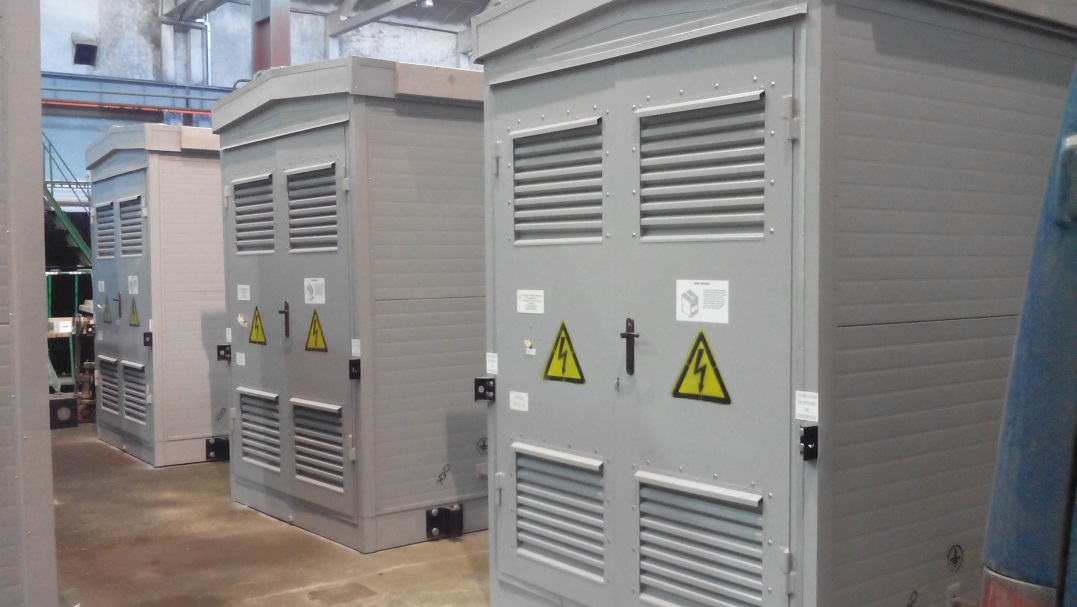 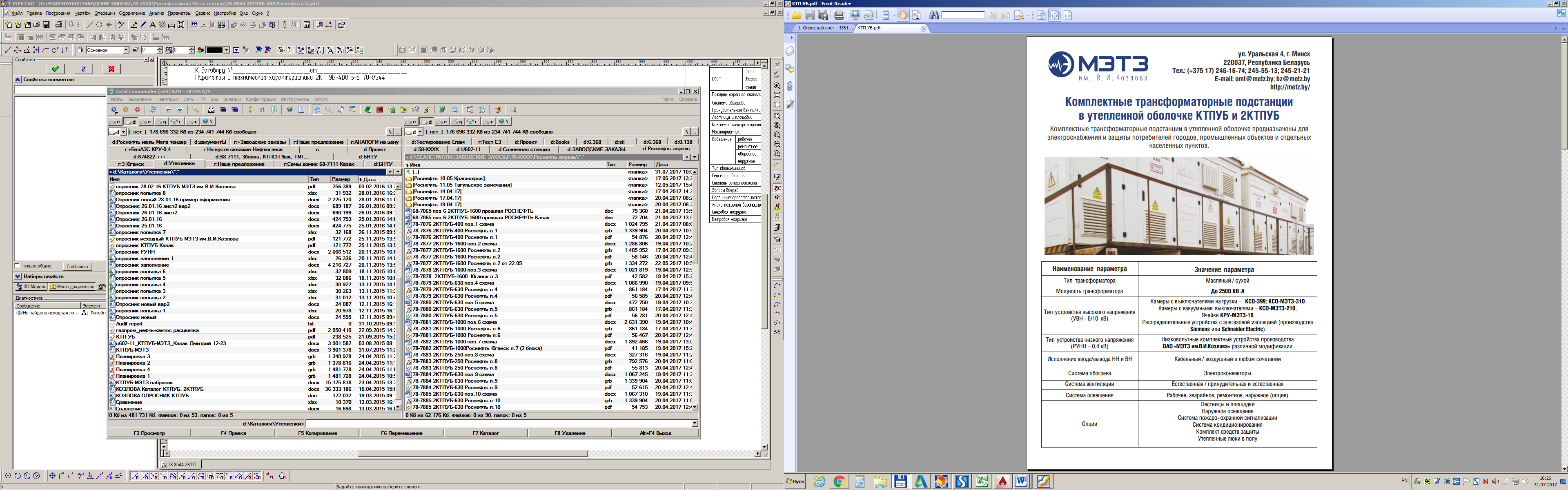 КТП максимальной заводской готовности
в утепленной оболочке (КТПУБ)
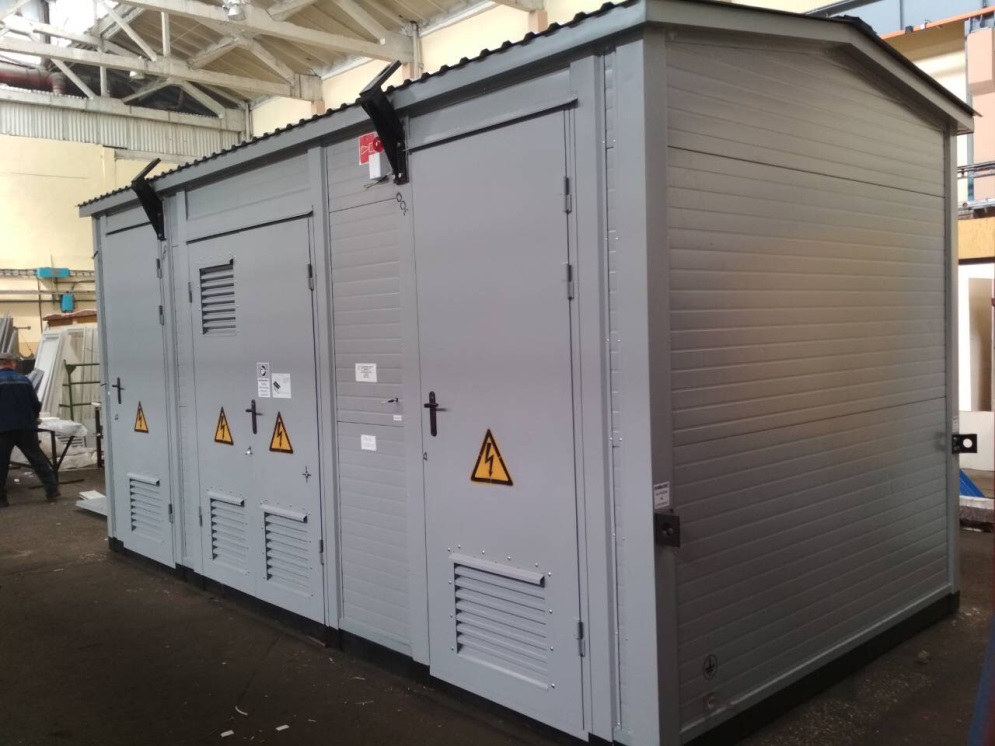 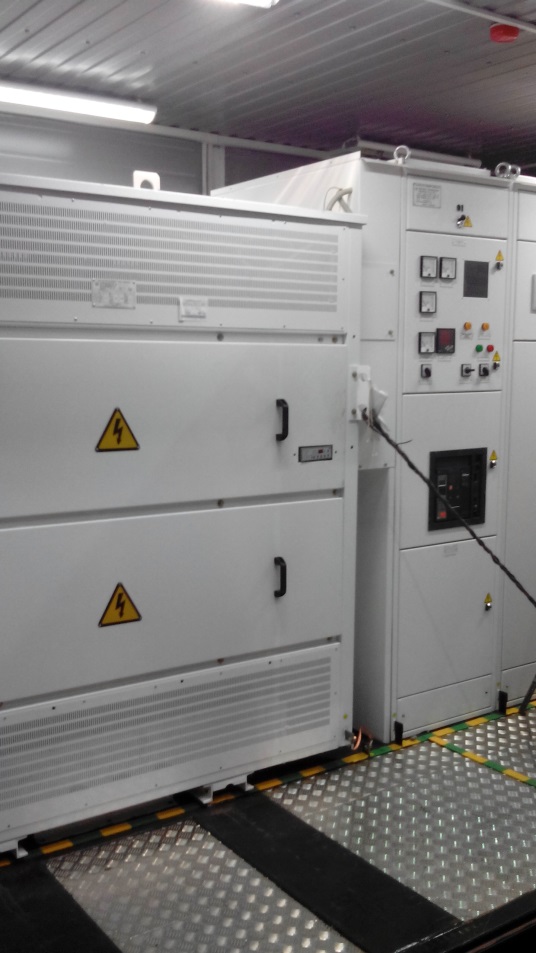 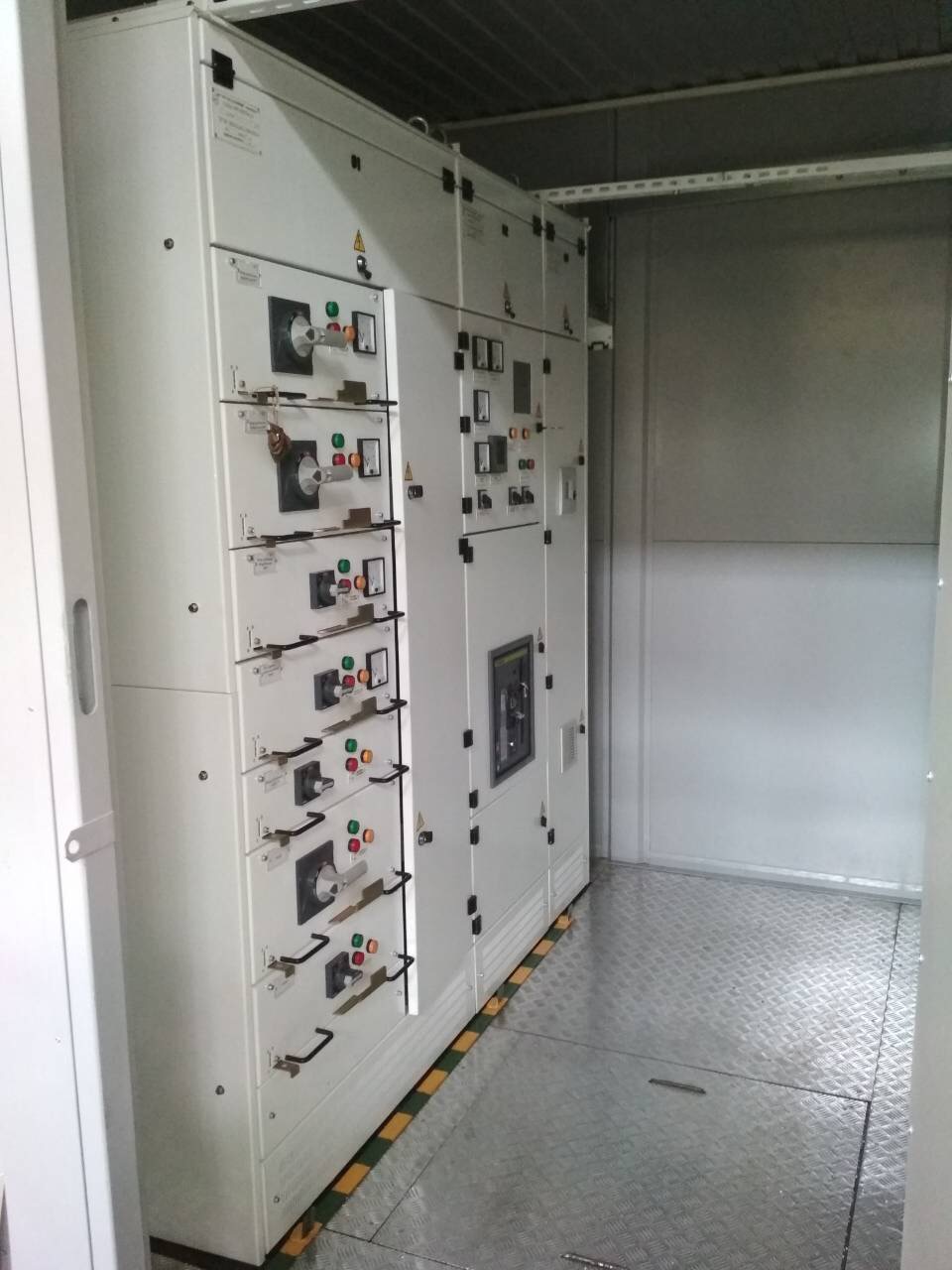 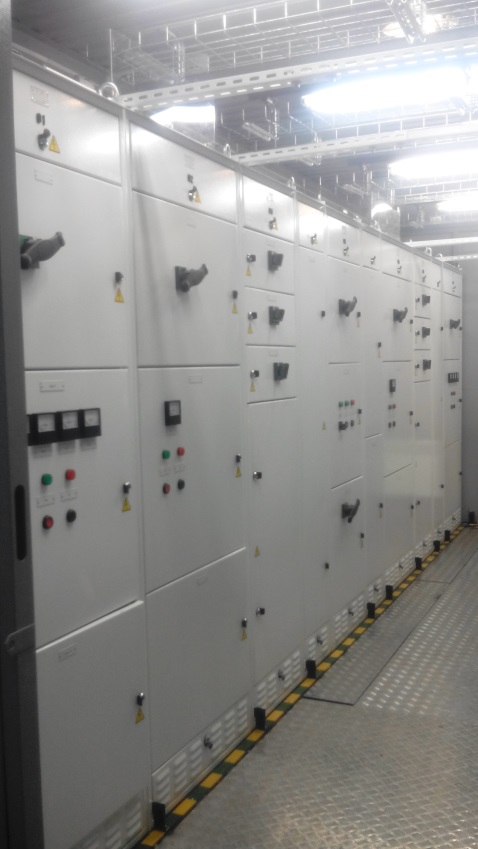 Заказчики отмечают
Сжатые сроки изготовления КТП
Исключительный уровень сервиса
Высокое качество изготовления и монтажа оборудования и современный эстетический внешний вид
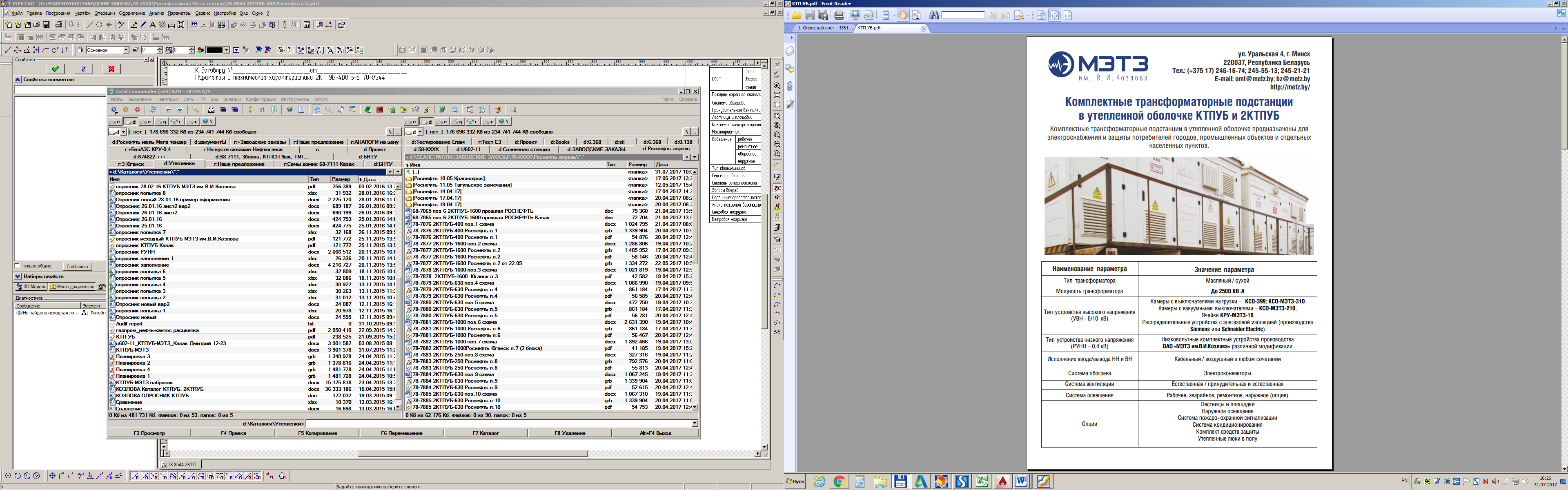 КТП в бетонной оболочке (КТПБ)
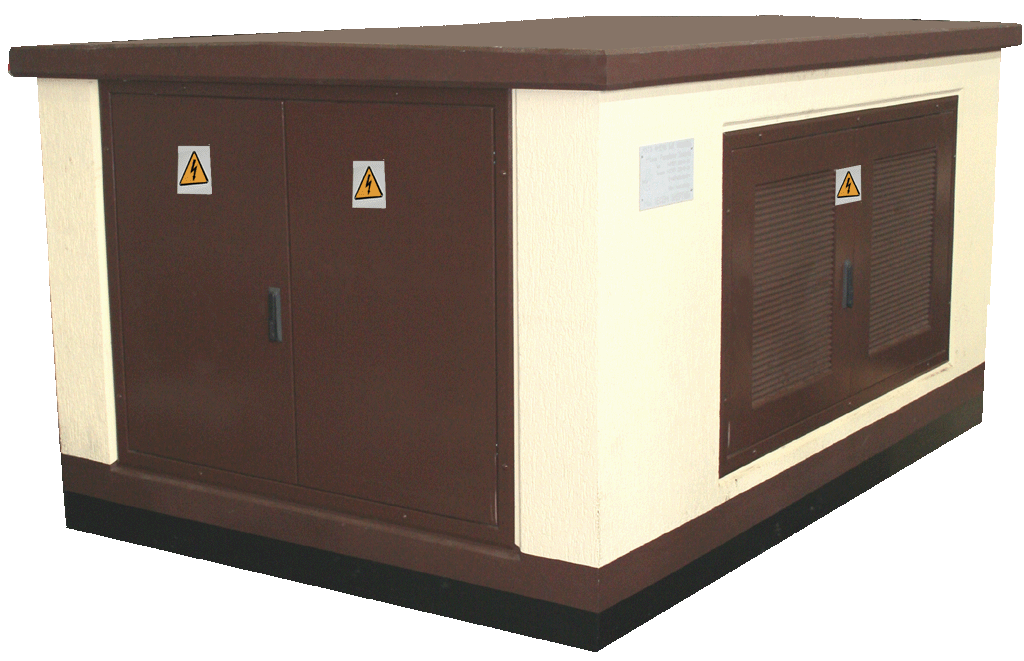 одно- и двух- трансформаторные блочные трансформаторные подстанции полной заводской готовности , мощностью до 1600 кВА в бетонном монолитном корпусе  предназначены главным образом для электроснабжения  городских потребителей.
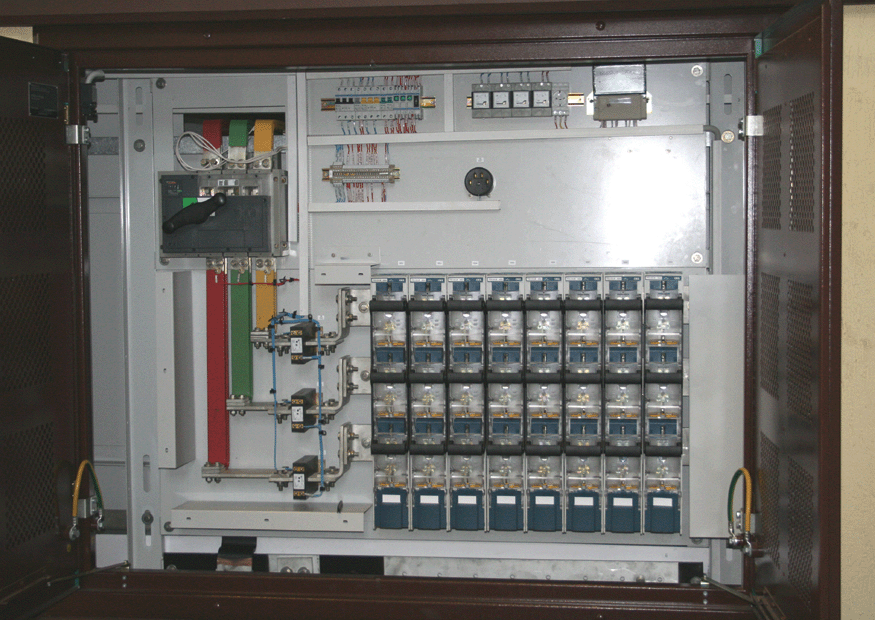 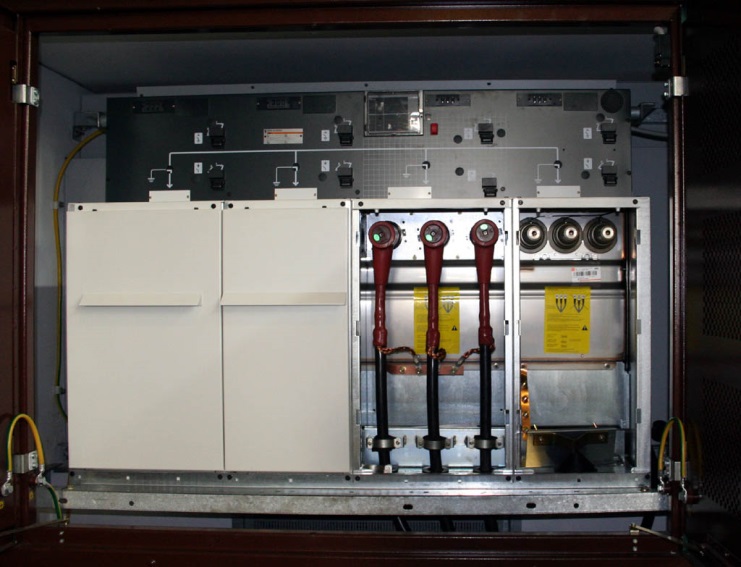 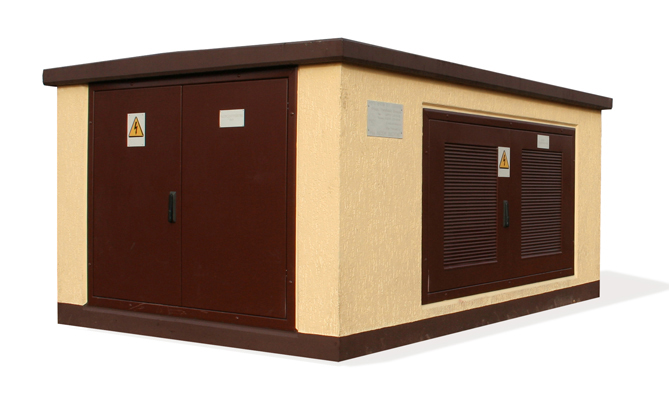 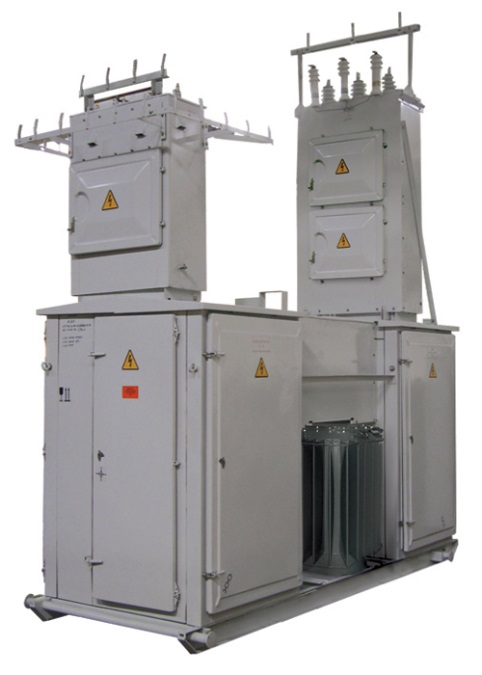 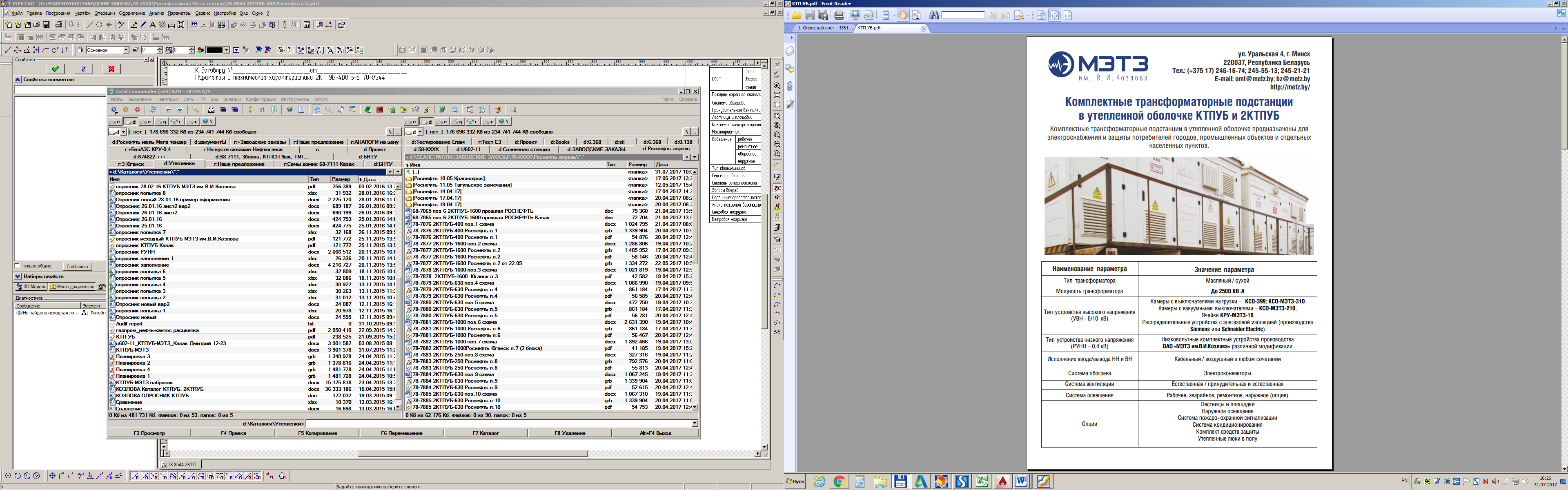 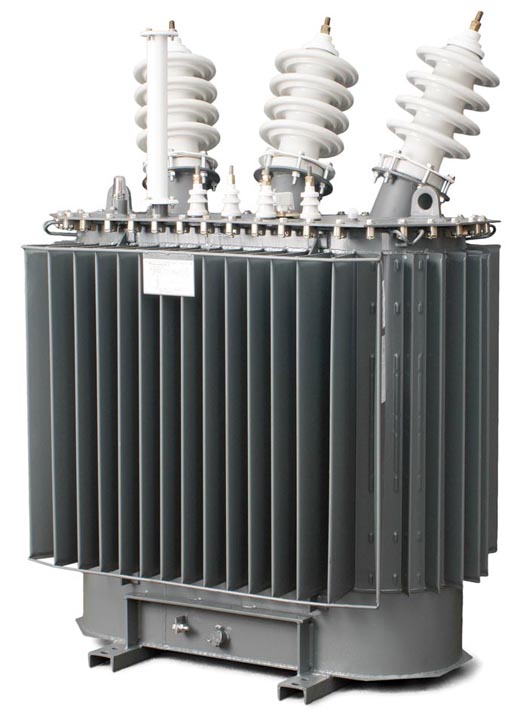 Трансформаторы до 35 кВ
Электрощитовое оборудование 
Трансформаторные подстанции
Дизельные станции
Щиты управления 
Конденсаторные установки
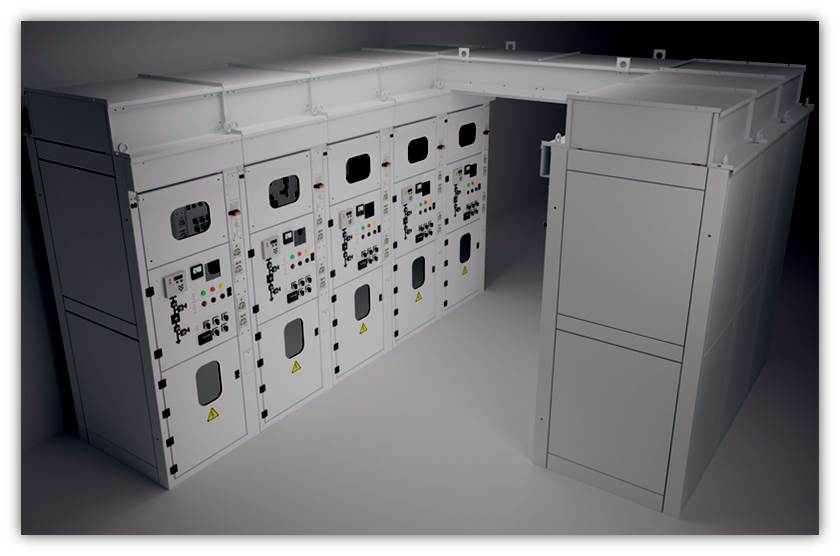 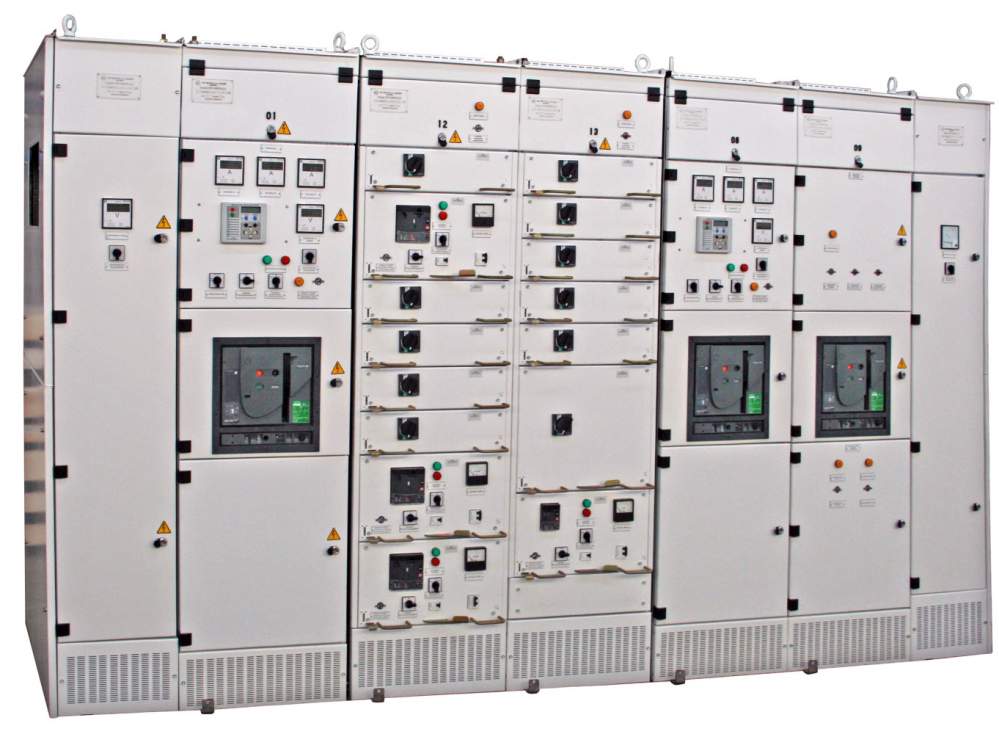 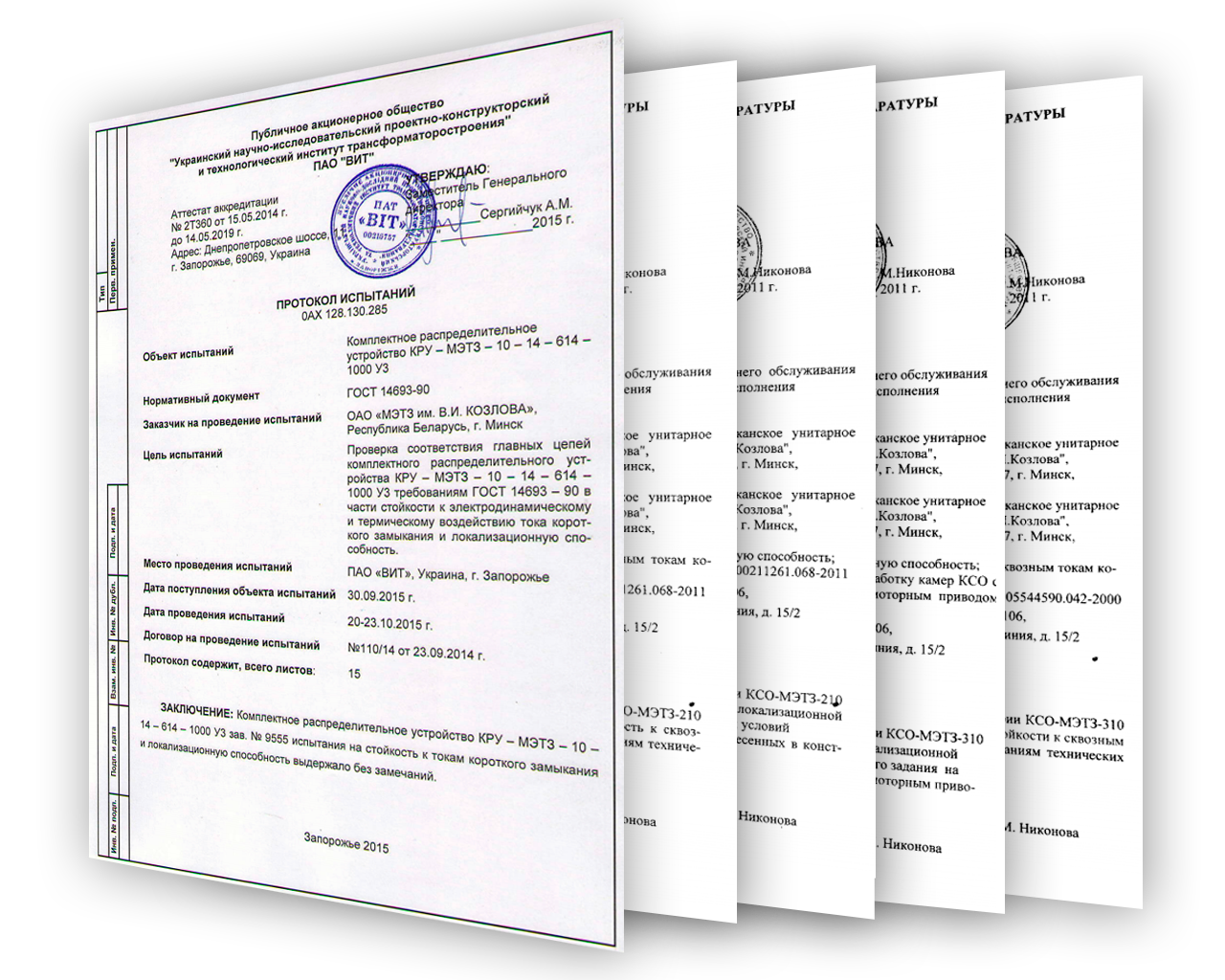 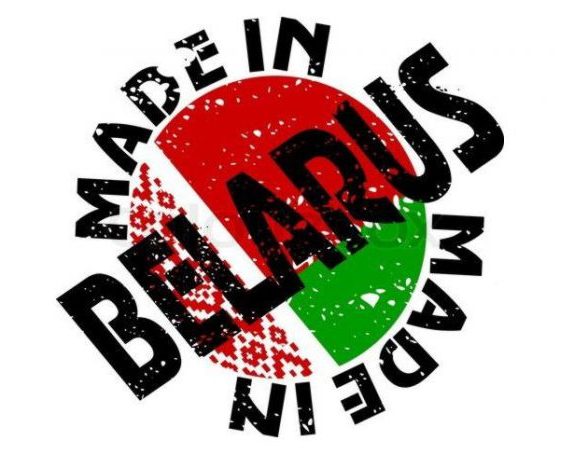 СПАСИБО ЗА ВНИМАНИЕ, КОЛЛЕГИ!
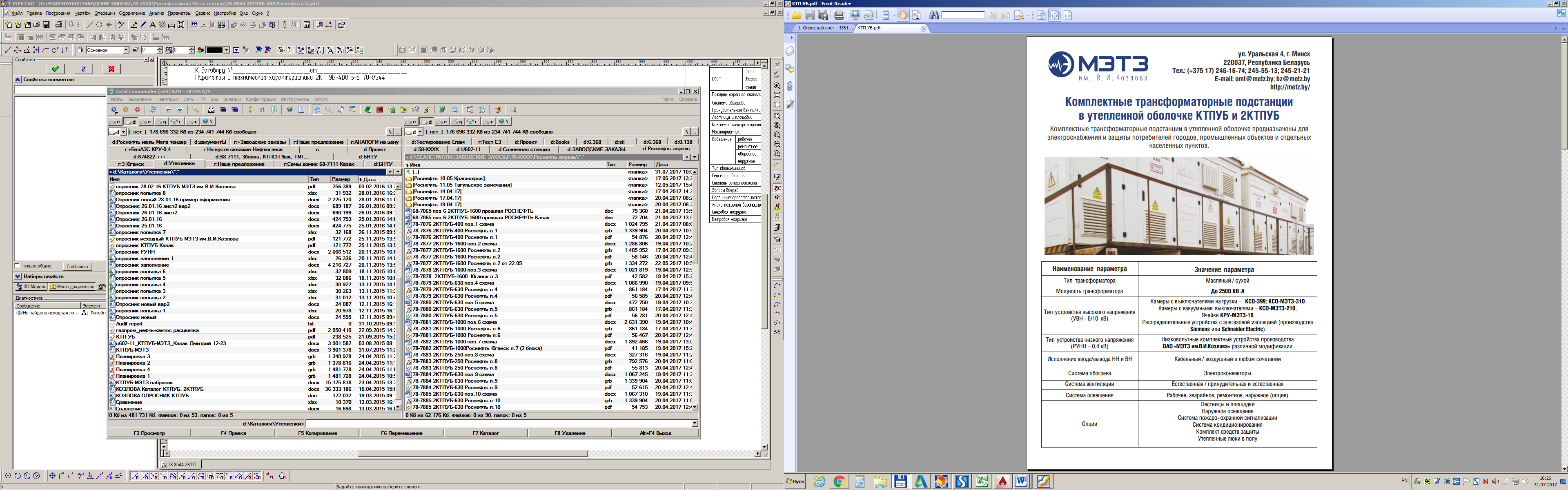